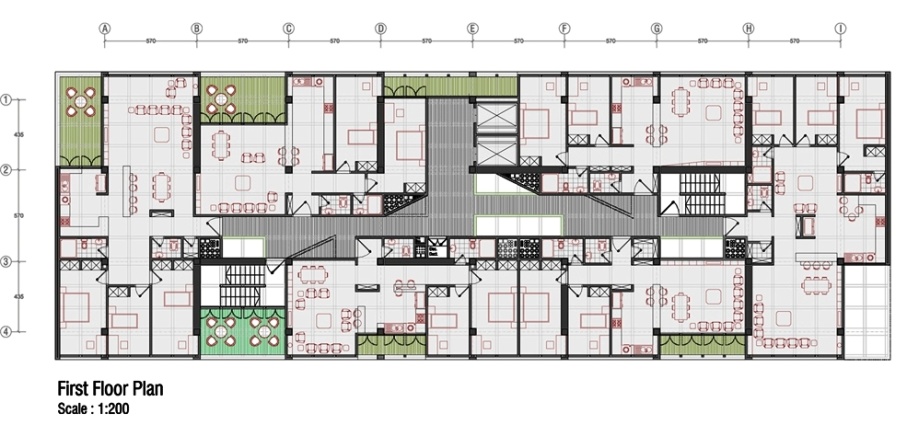 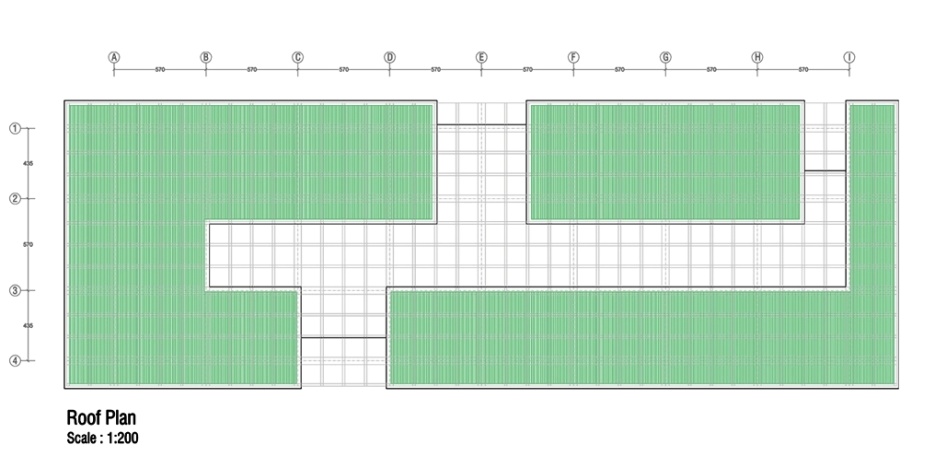 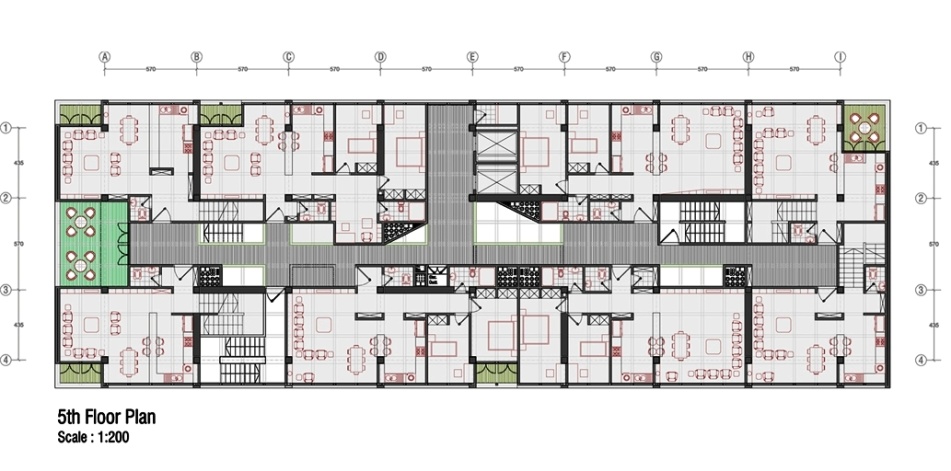 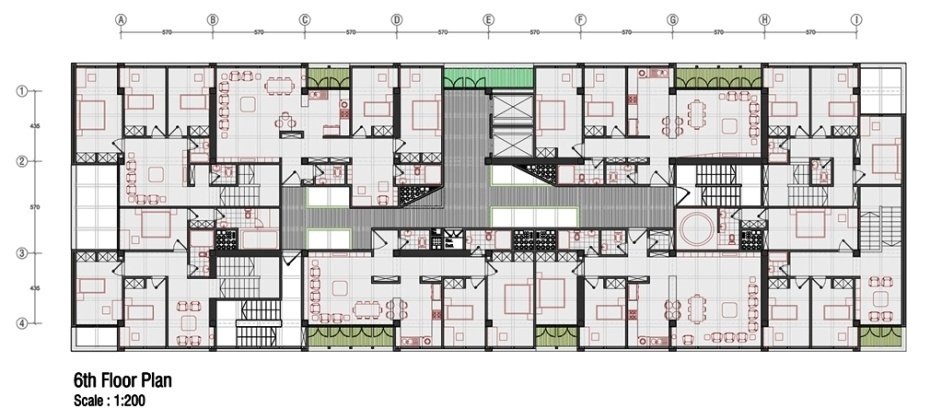 معرفي بلوك مورد نظر
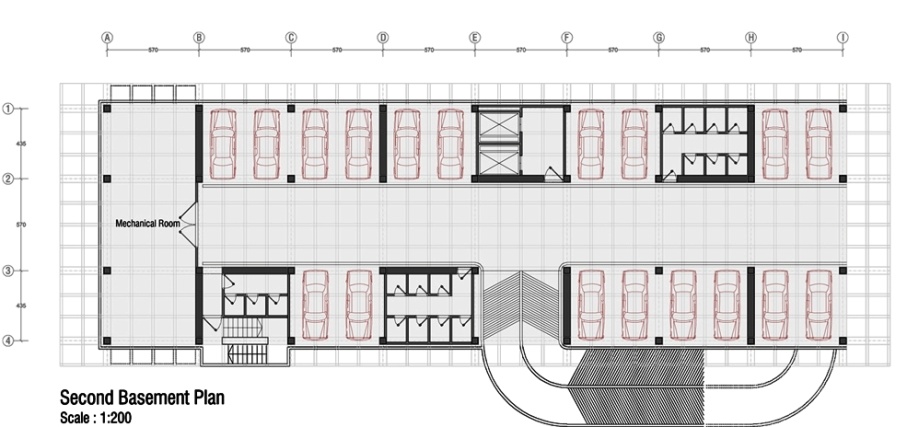 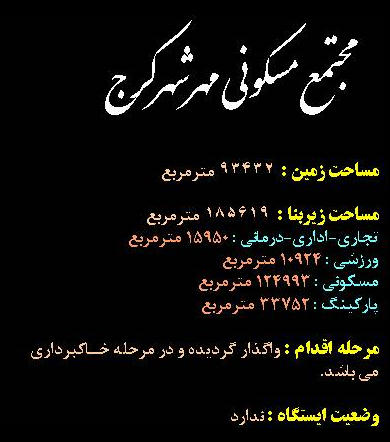 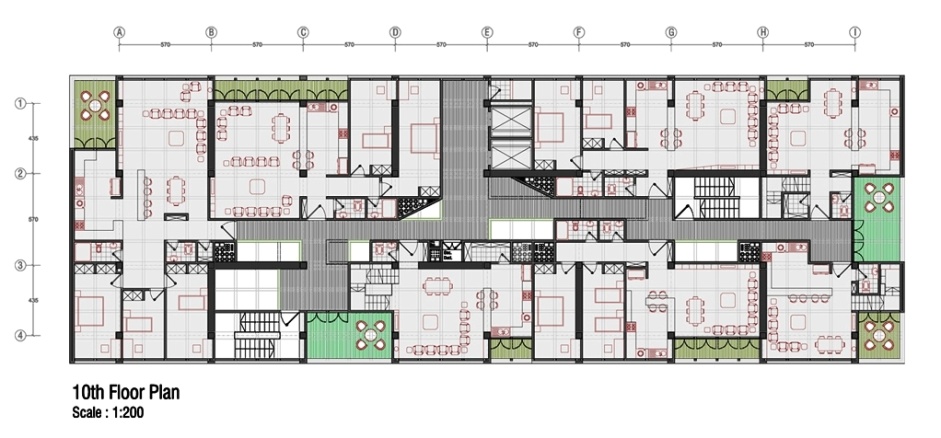 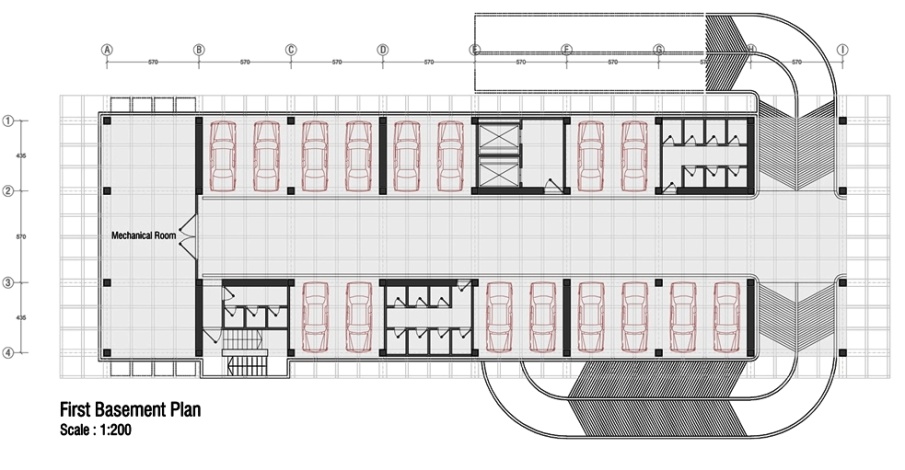 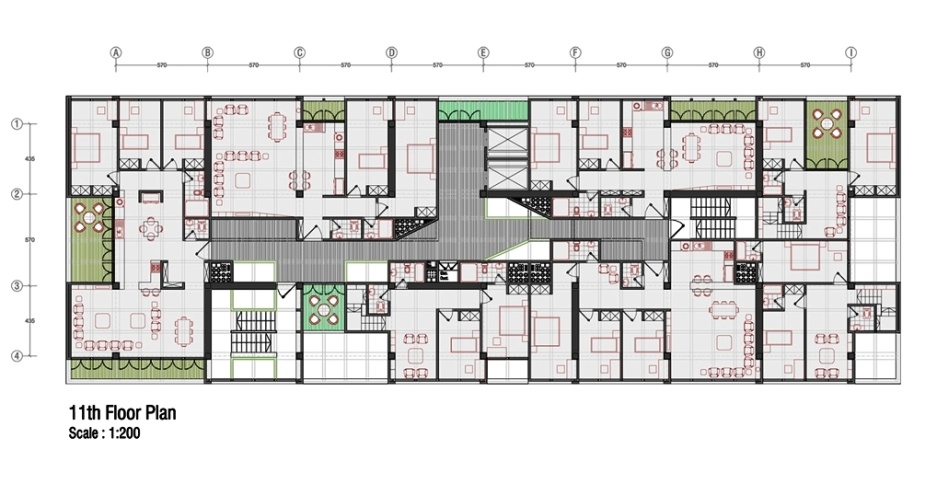 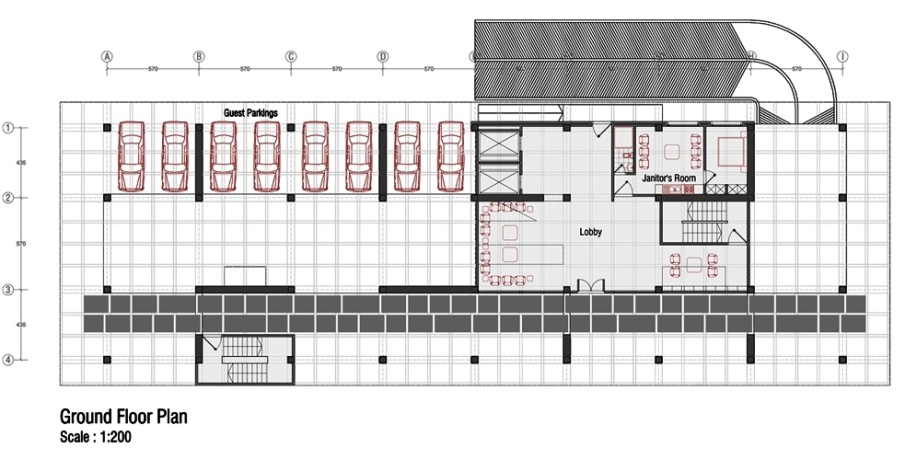 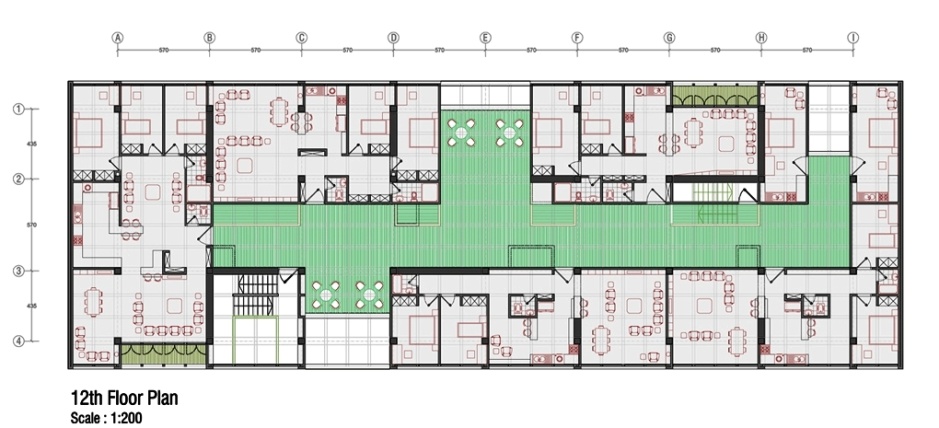 دسترسی ها ی بلوک
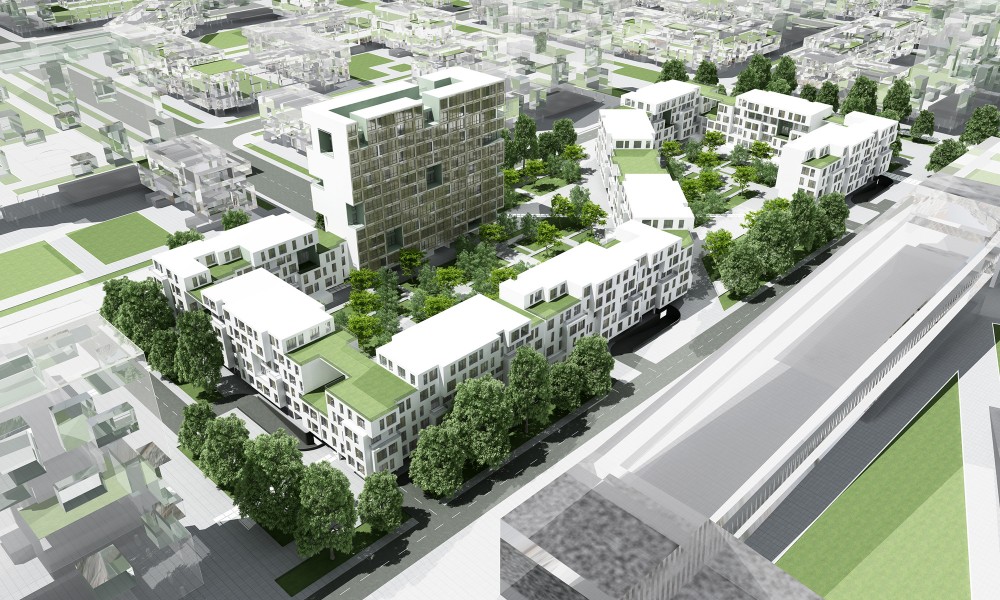 رمپ
رمپ
رمپ
دسترسی ها ی بلوک
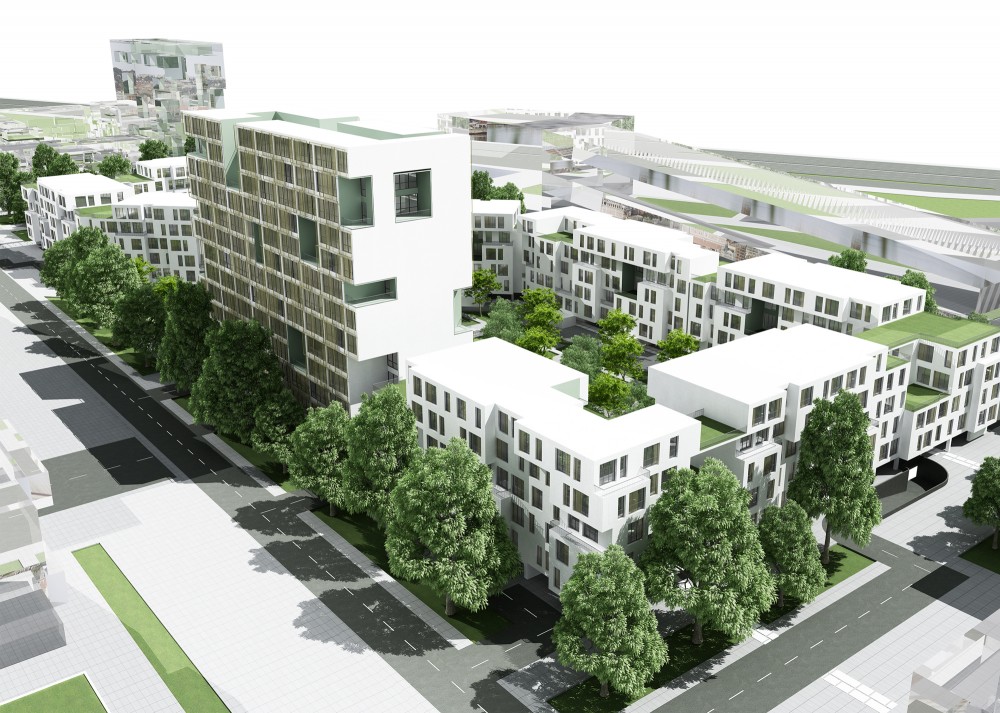 رمپ
رمپ
تحليل نماها
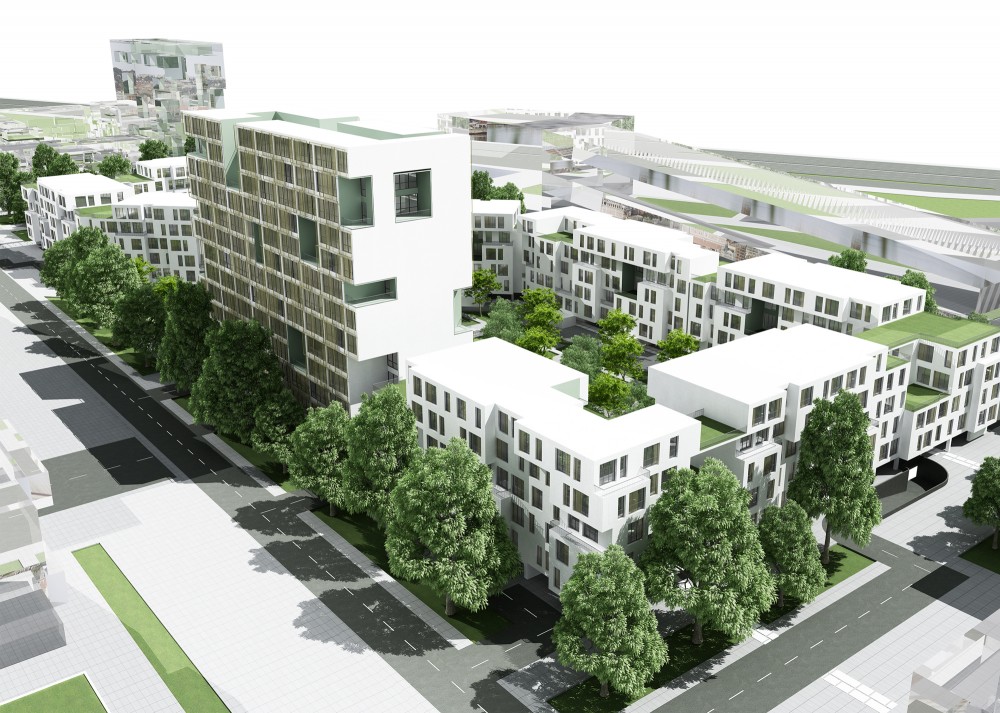 ديد پرنده
تحليل نماها
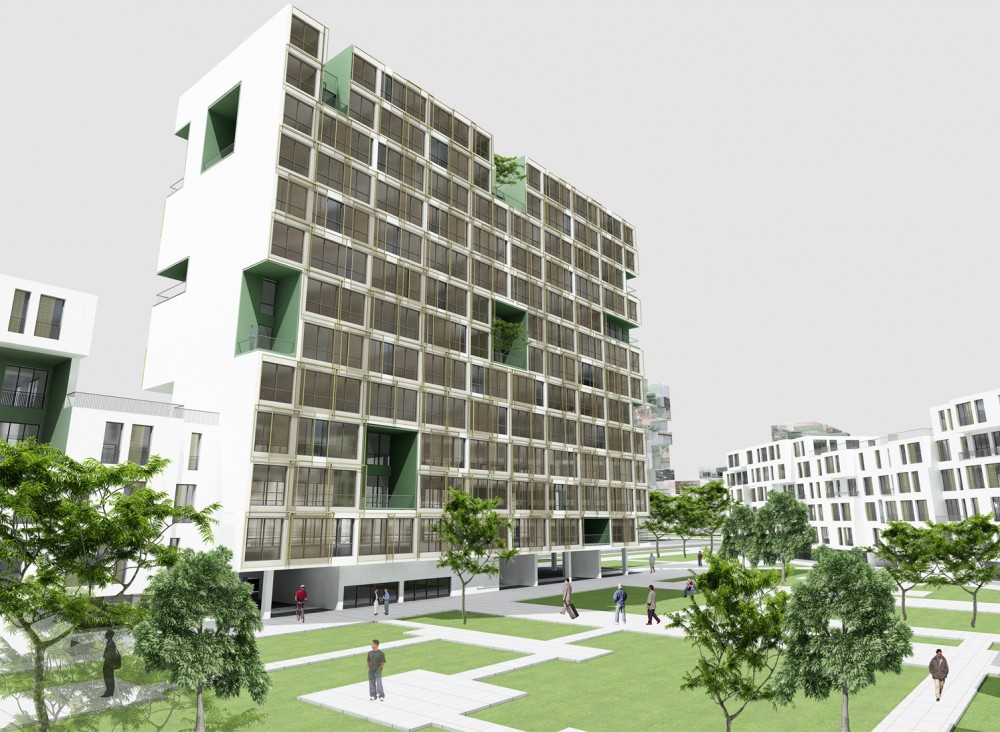 تحليل نماها
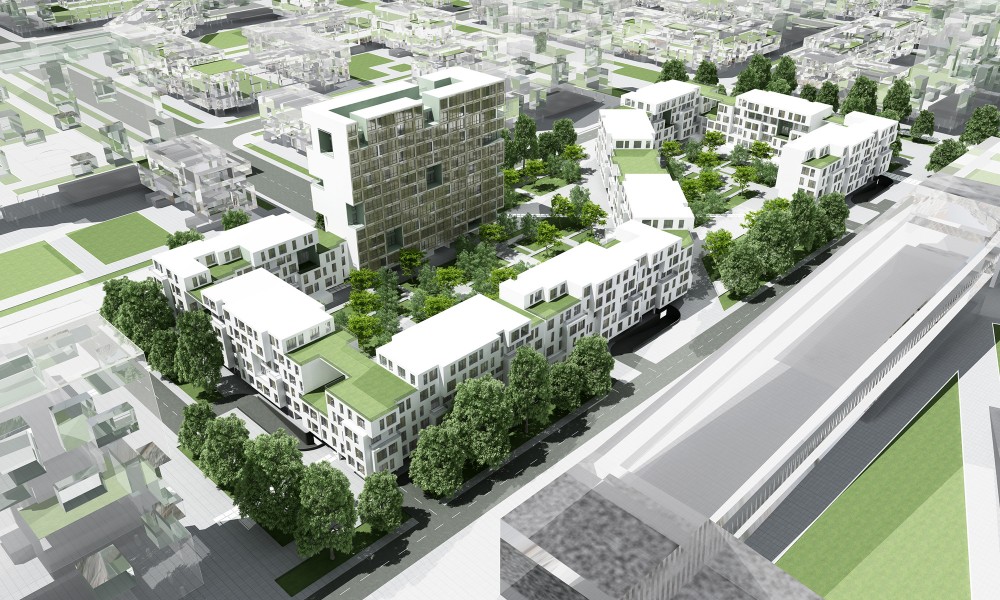 ديد پرنده
تحليل نماها
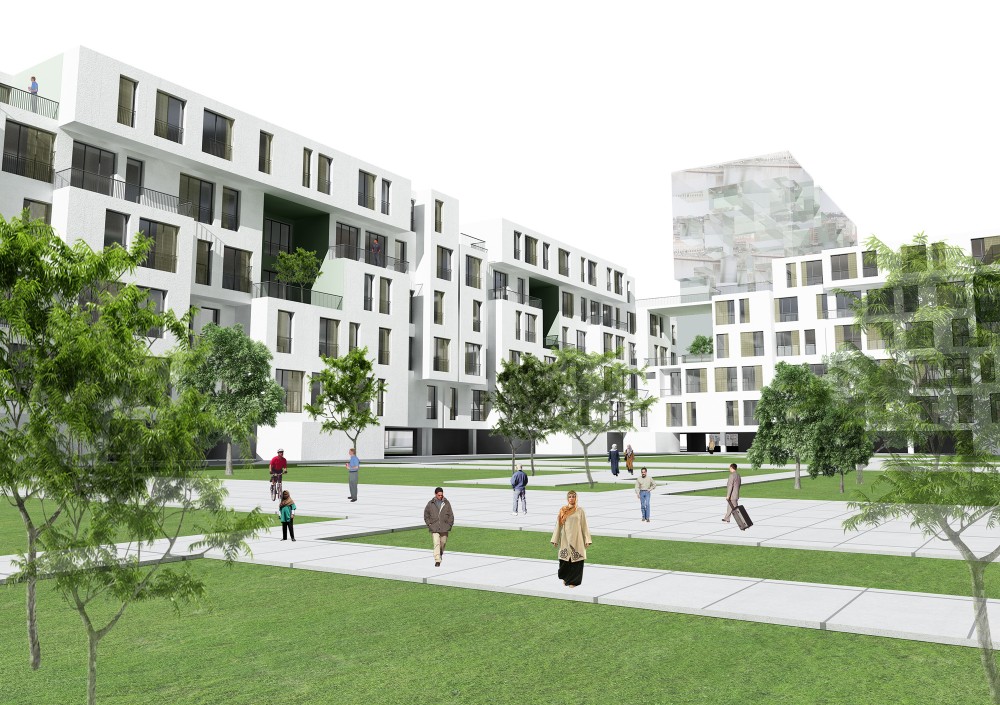 تحليل نماها
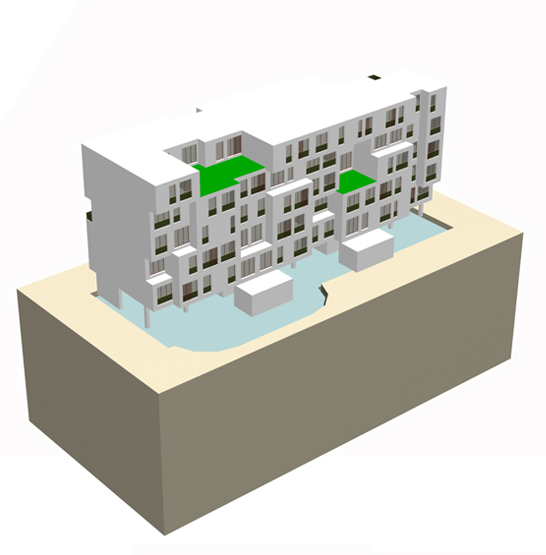 تحليل نماها
تحليل نماها  ... خط آسمان
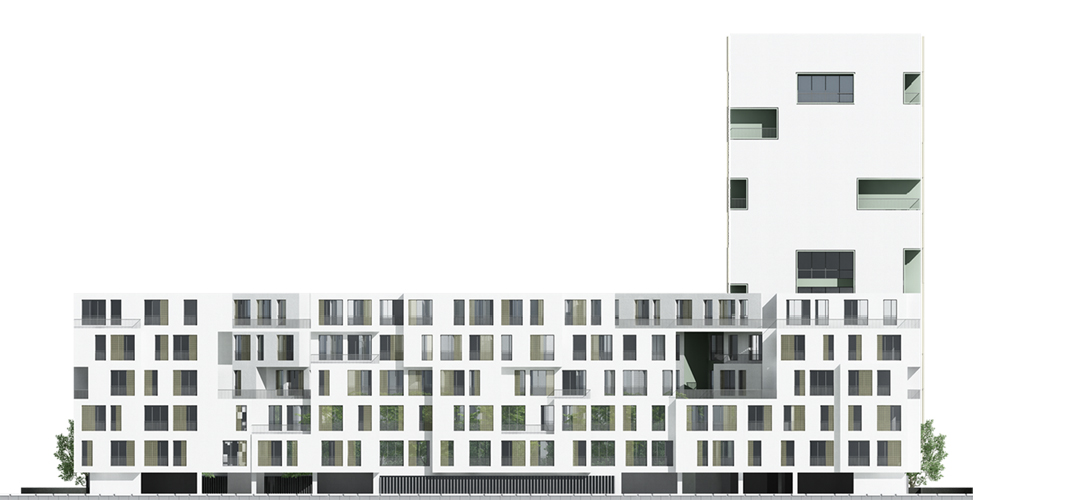 تحليل نماها  ... نما از بدنه همسايگي
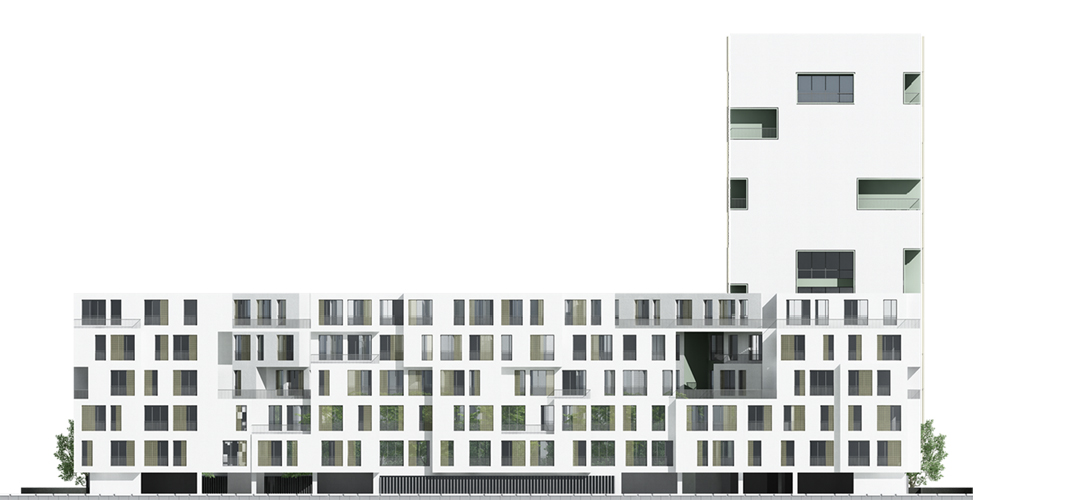 تحليل مقاطع  ... كانال هاي عمودي در حجم بلوك
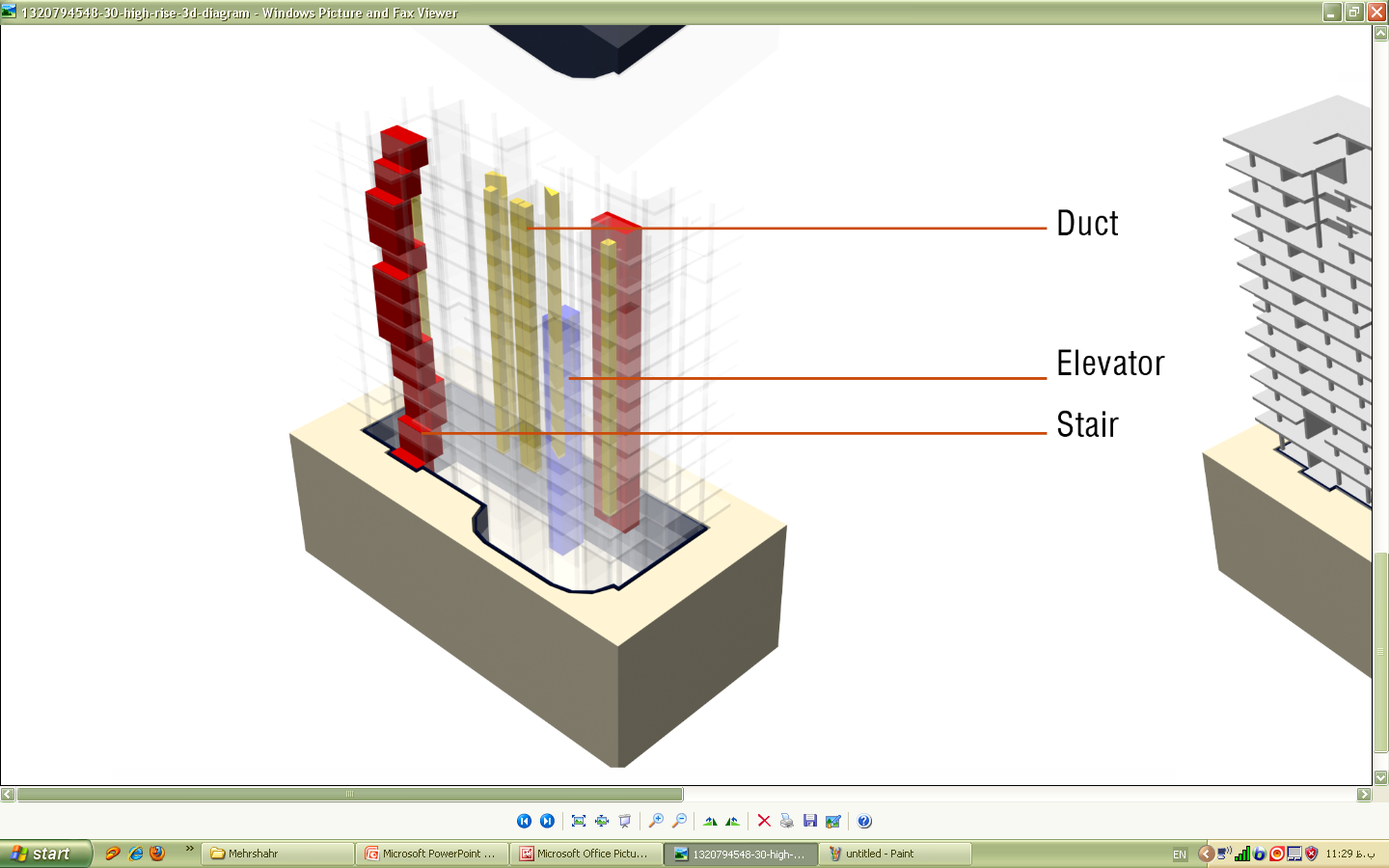 داكت
آسانسر
پلكان
تحليل مقاطع  ... مدل سازه اي بلوك
سيستم سازه اي 

تير و ستون
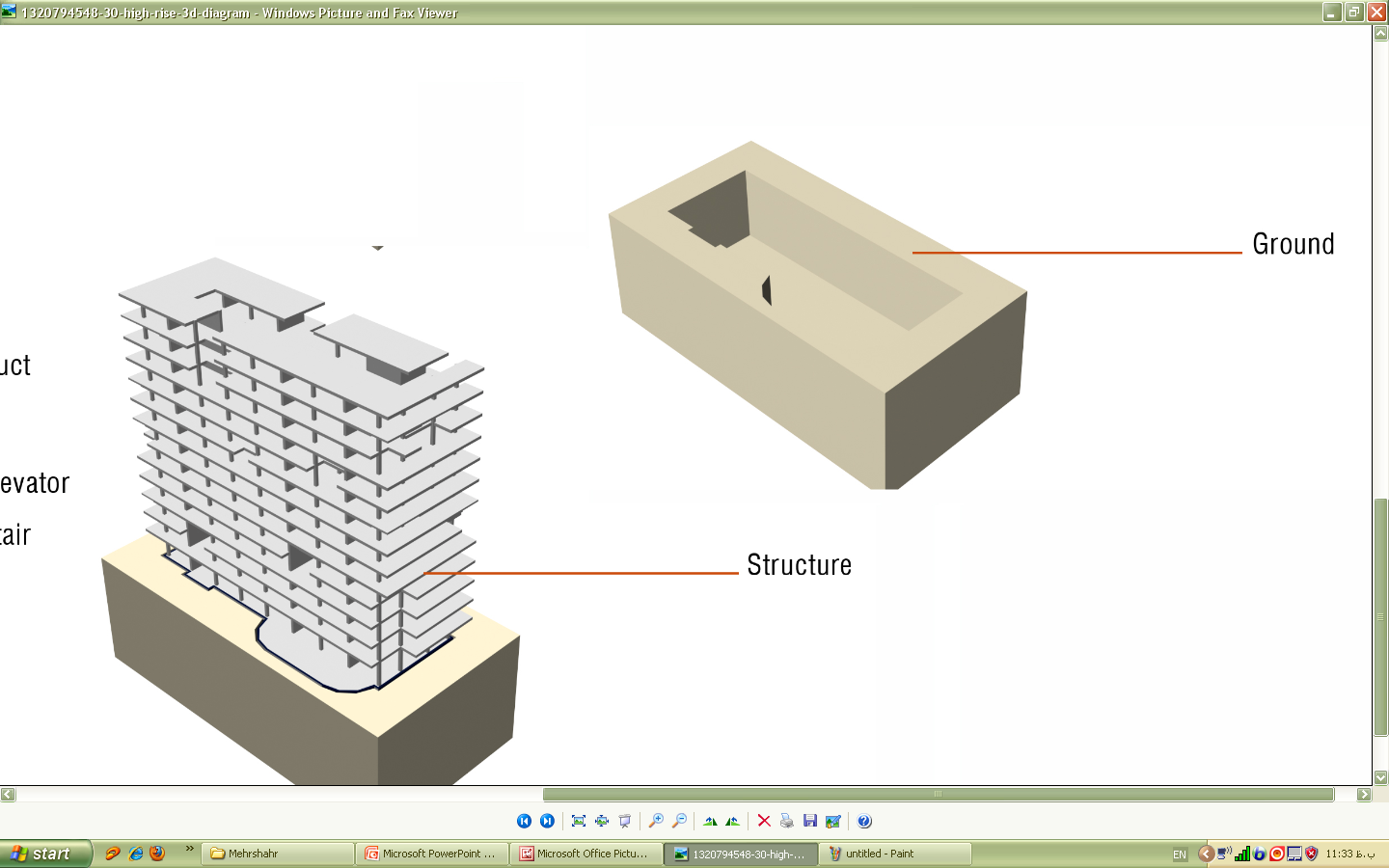 بستر زمين
تحليل مقاطع  ...
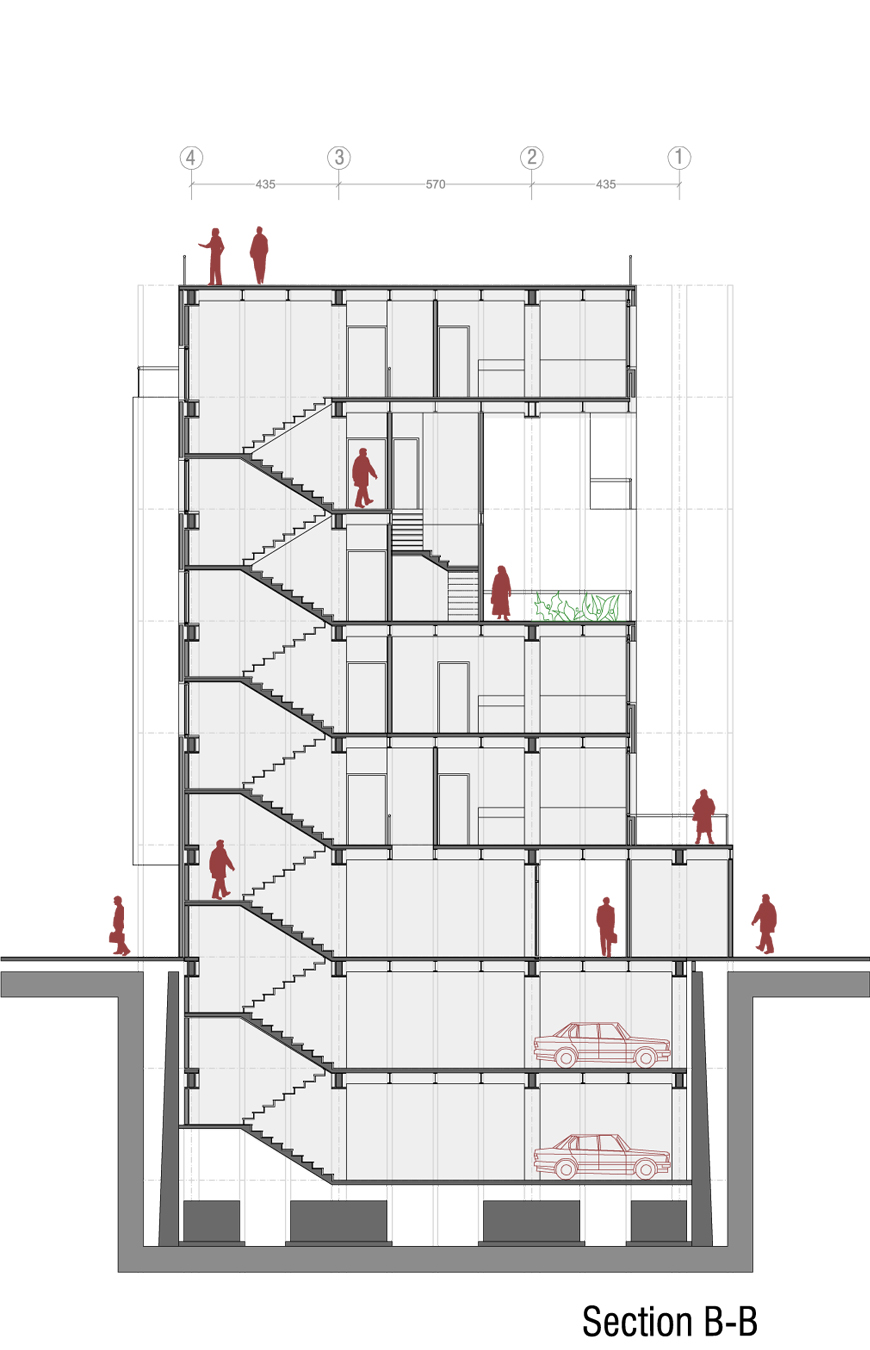 تحليل مقاطع  ...
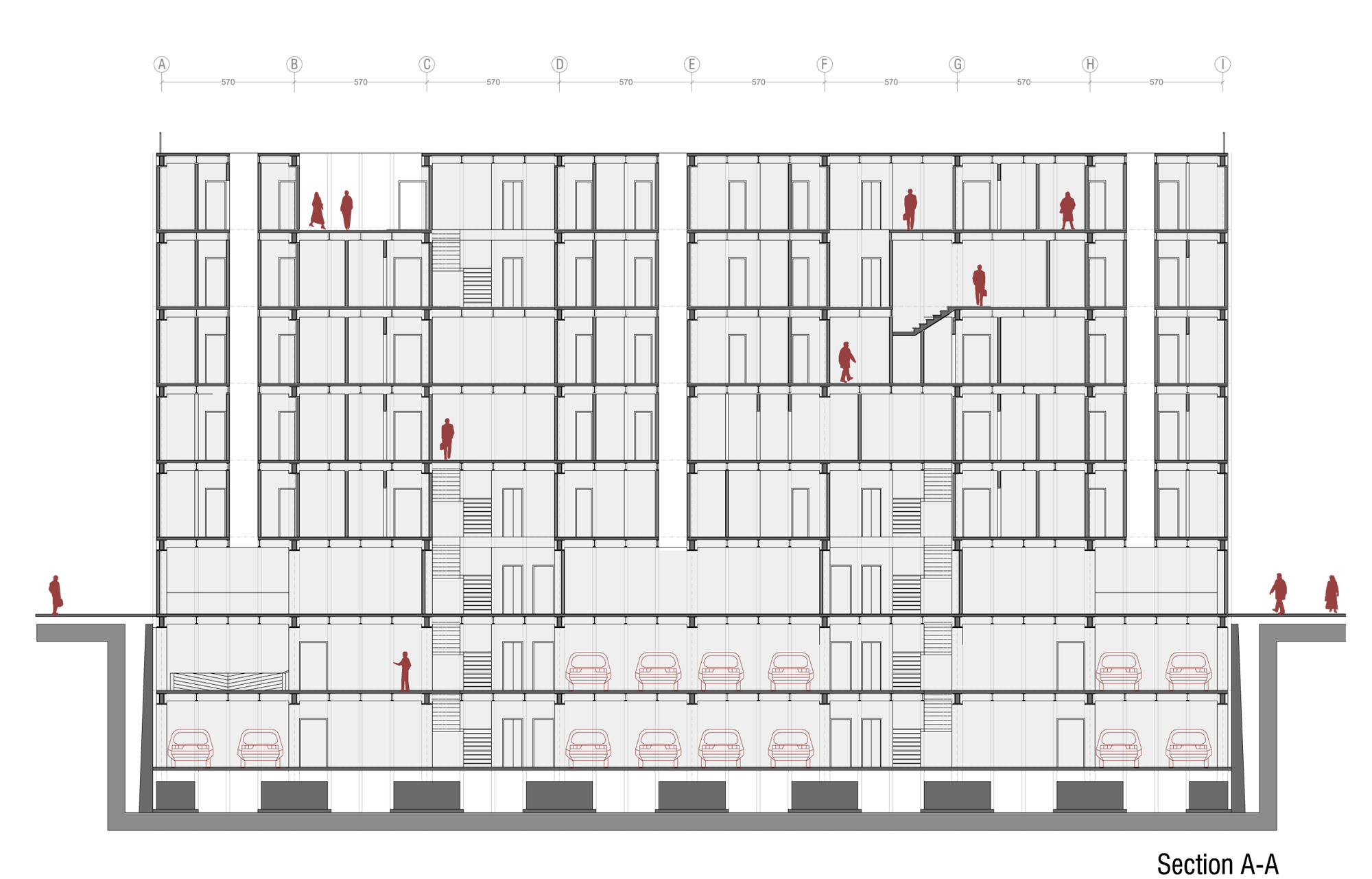 پلان -2
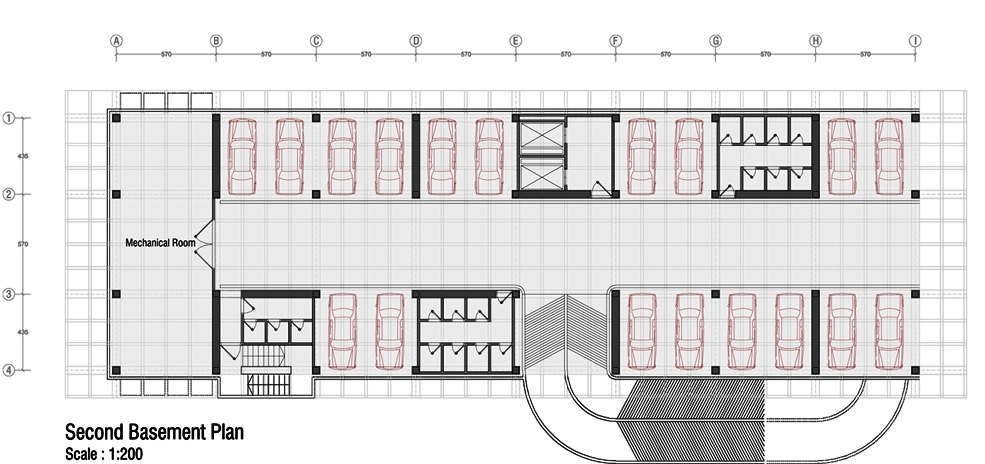 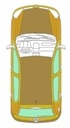 دسترسی سواره
انباری ها
دسترسی عمودی آسانسور
اتاق تاسیسات
مسیر حرکت پیاده
دسترسی عمودی مستقیم پله های اضطراری
پلان -1
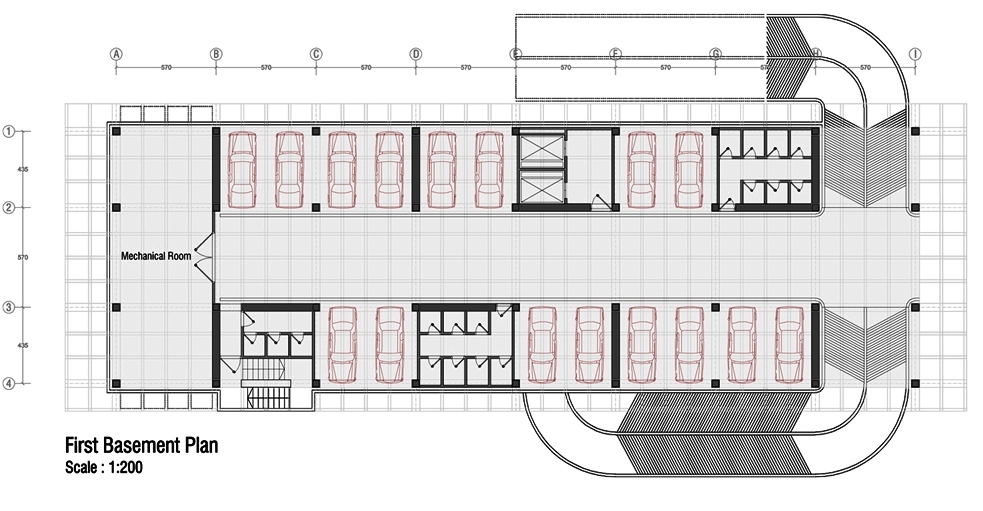 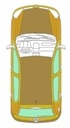 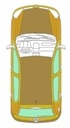 دسترسی سواره
انباری ها
دسترسی عمودی آسانسور
مسیر حرکت پیاده
اتاق تاسیسات
دسترسی عمودی مستقیم پله های اضطراری
طبقه همکف
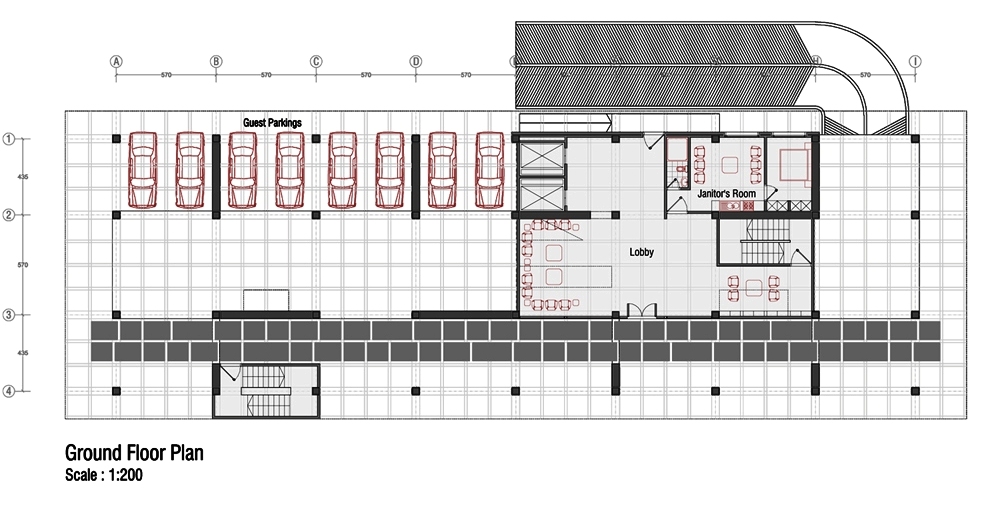 دسترسی سواره
بخش نیمه عمومی
دسترسی عمودی از لابی
دسترسی پیاده
بخش خصوصی
دسترسی عمودی مستقیم پله های اضطراری
دسترسی از پارکینگ به لابی
فضاهای عبوری (عمومی )
ظرفیت کل پارکینگ این بلوک : 42 اتوموبیل
طبقه اول
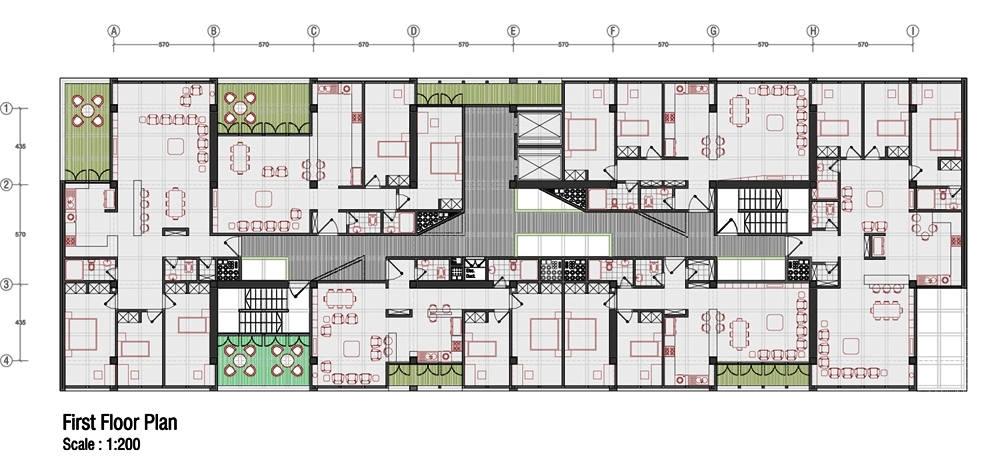 تراس
مسیر حرکت
دسترسی عمودی (پله)
دسترسی عمودی (آسانسور)
پاسیو (نورگیر )
طبقه ششم
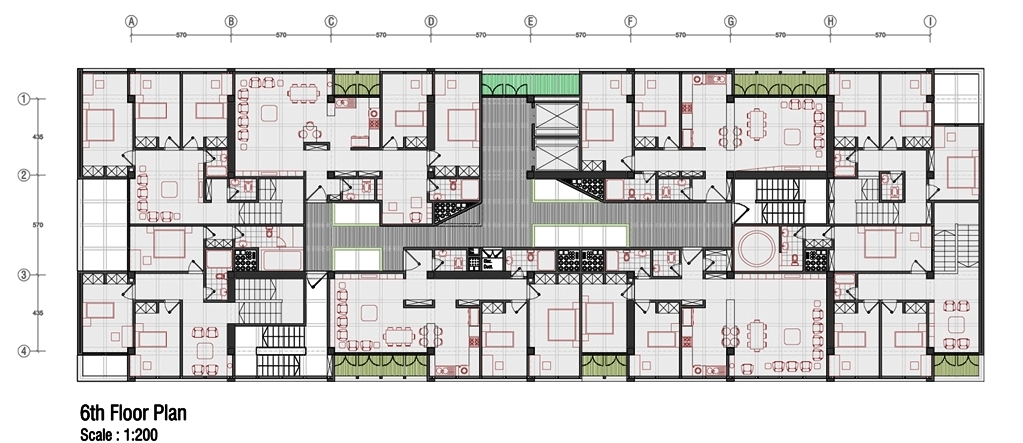 تراس
مسیر حرکت
دسترسی عمودی (پله)
دسترسی عمودی (آسانسور)
پاسیو (نورگیر )
طبقه دهم
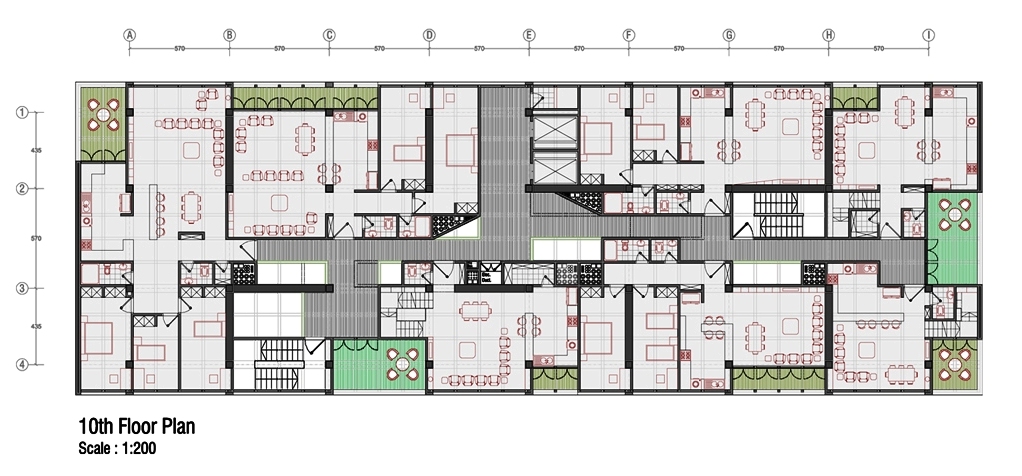 تراس
مسیر حرکت
دسترسی عمودی (پله)
دسترسی عمودی (آسانسور)
پاسیو (نورگیر )
طبقه یاز دهم
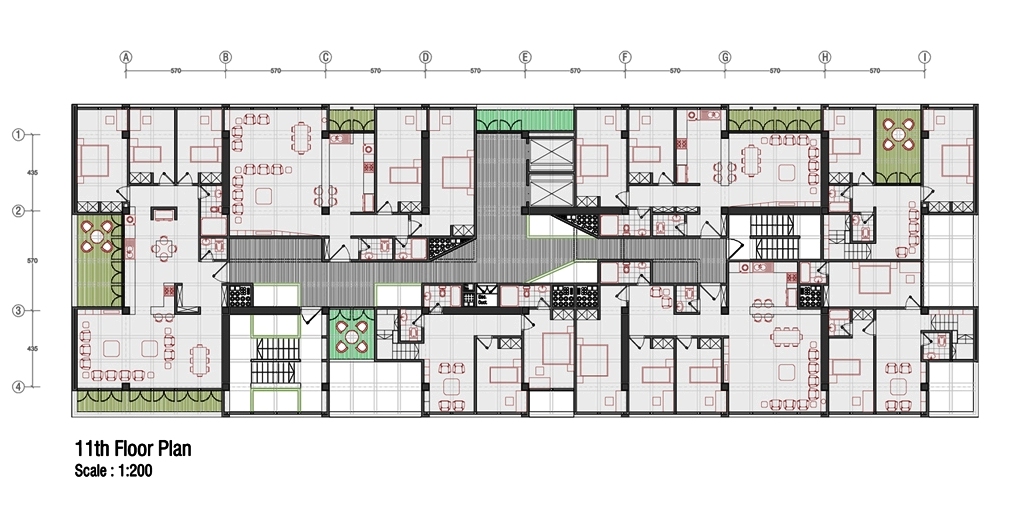 تراس
مسیر حرکت
دسترسی عمودی (پله)
دسترسی عمودی (آسانسور)
پاسیو (نورگیر )
طبقه دوازدهم
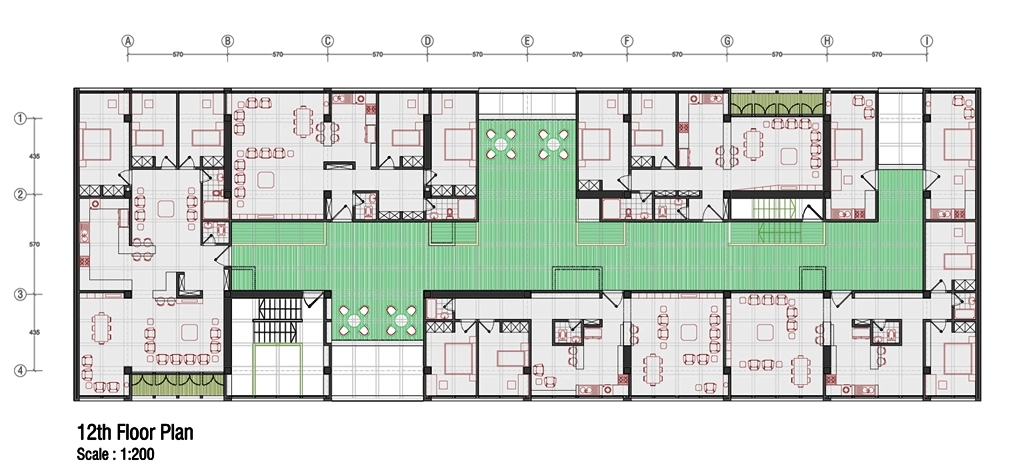 تراس
مسیر حرکت
دسترسی عمودی (پله)
پاسیو (نورگیر )
تیپ پلان های مسکونی 
بخش اول
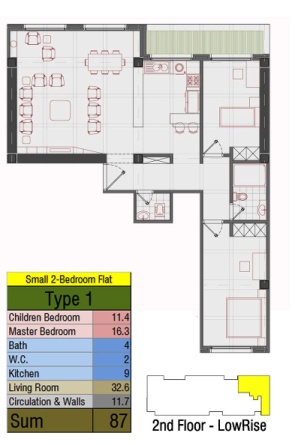 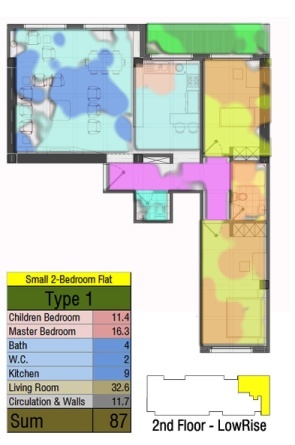 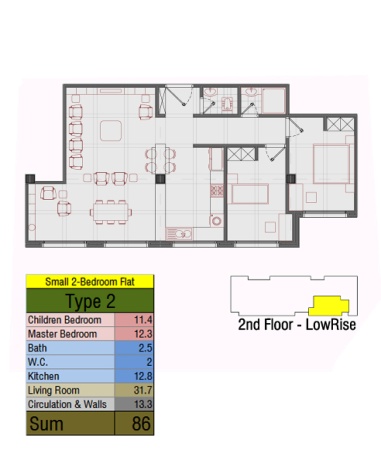 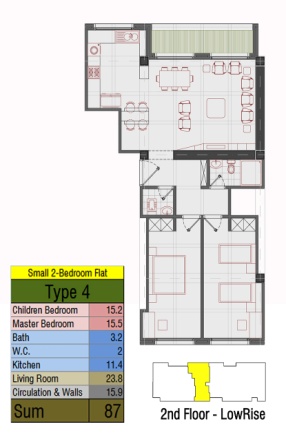 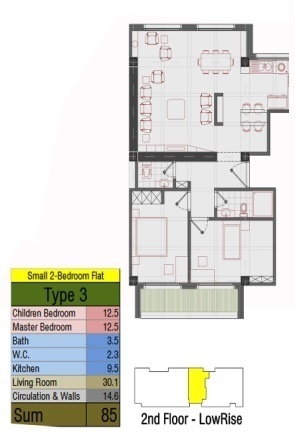 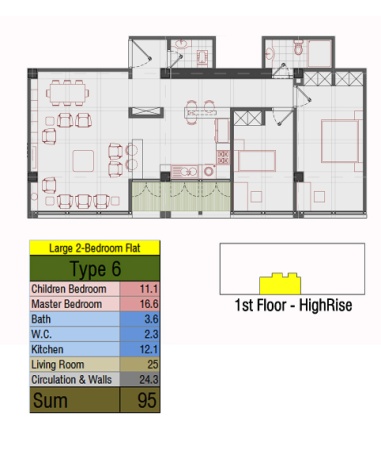 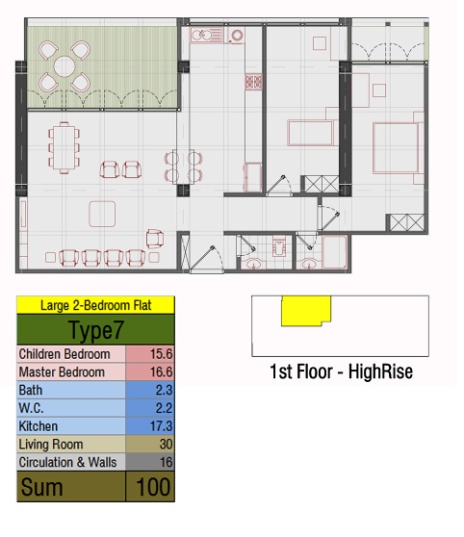 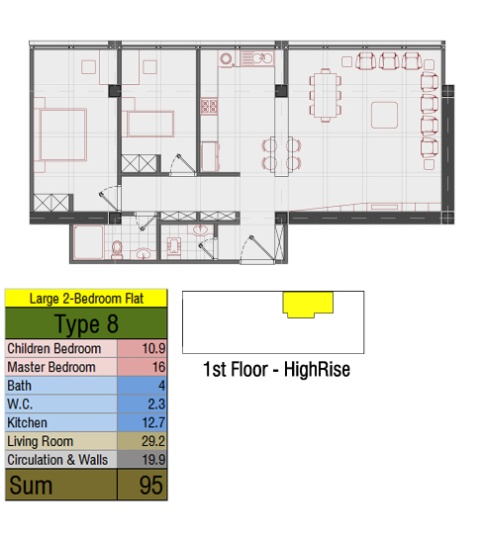 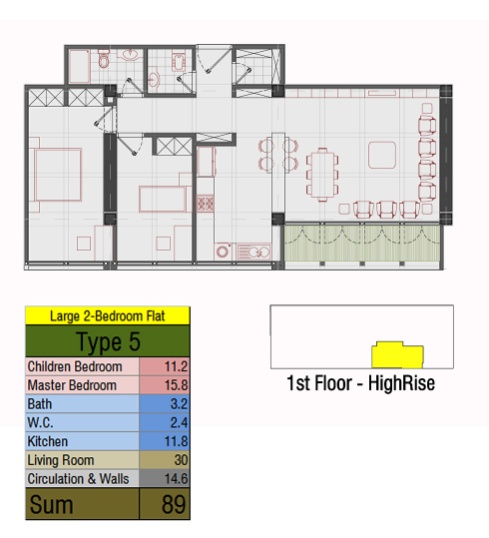 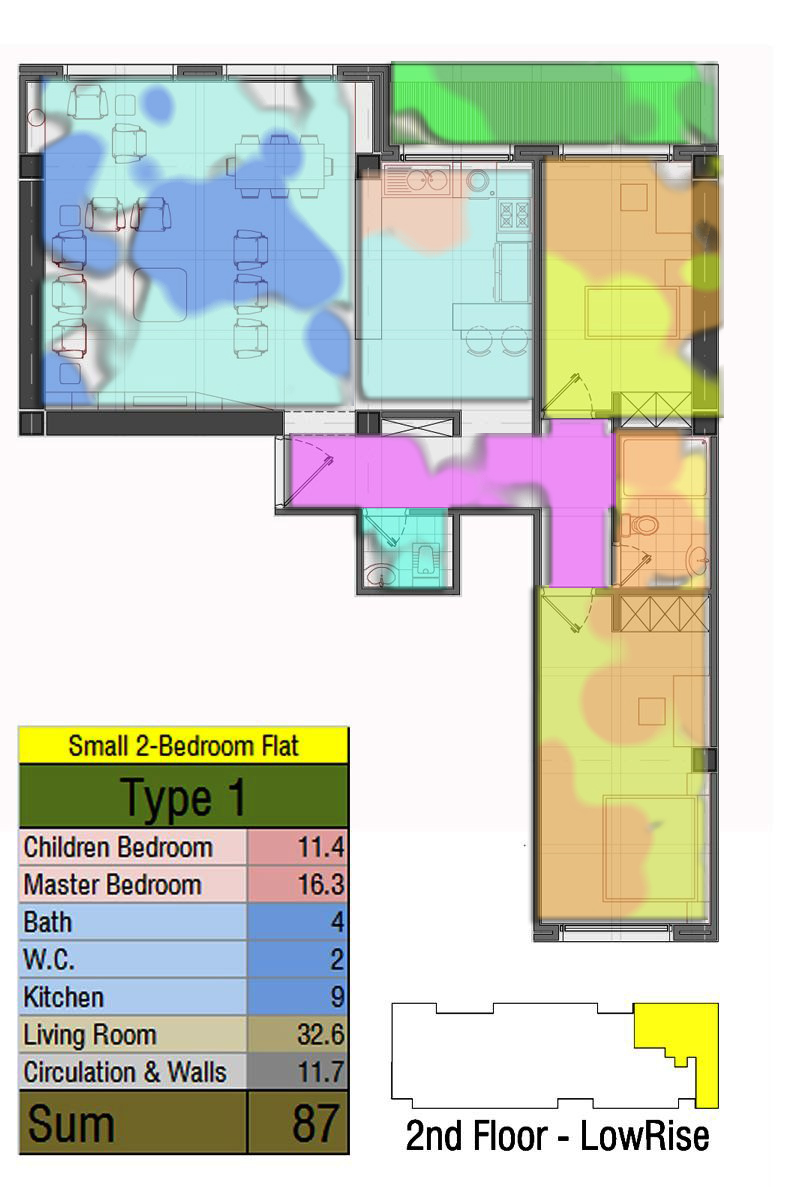 فضاهای عمومی
فضاهای عبوری/تقسیم
فضاهای خصوصی
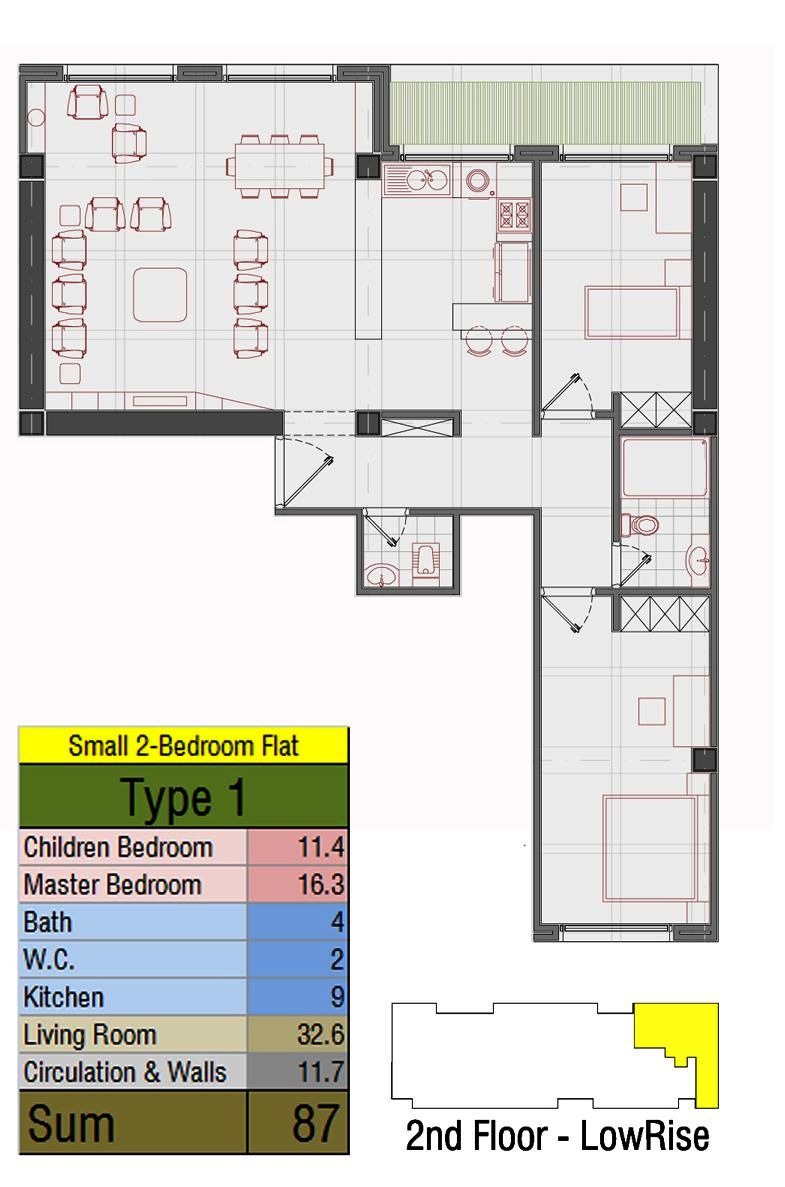 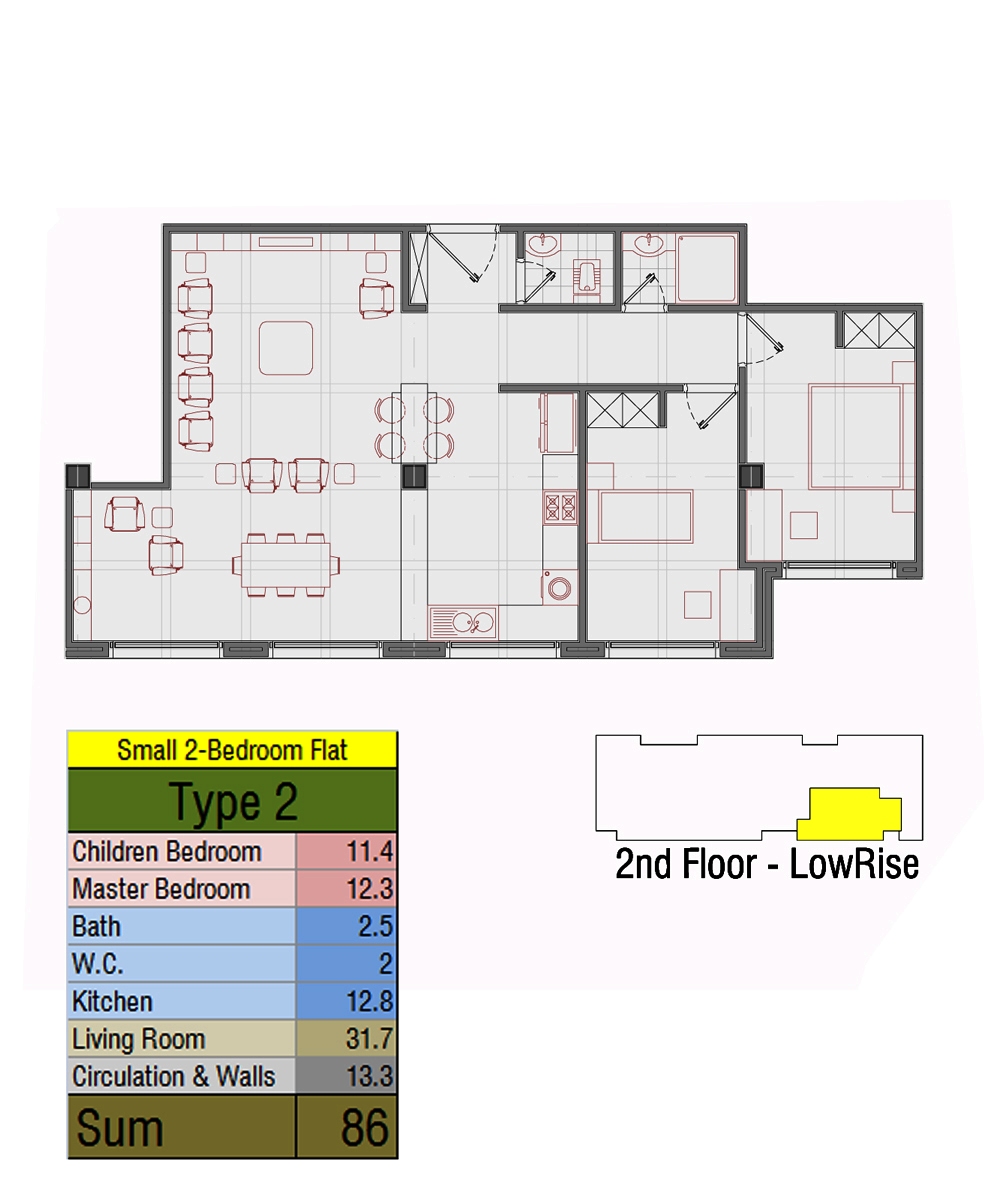 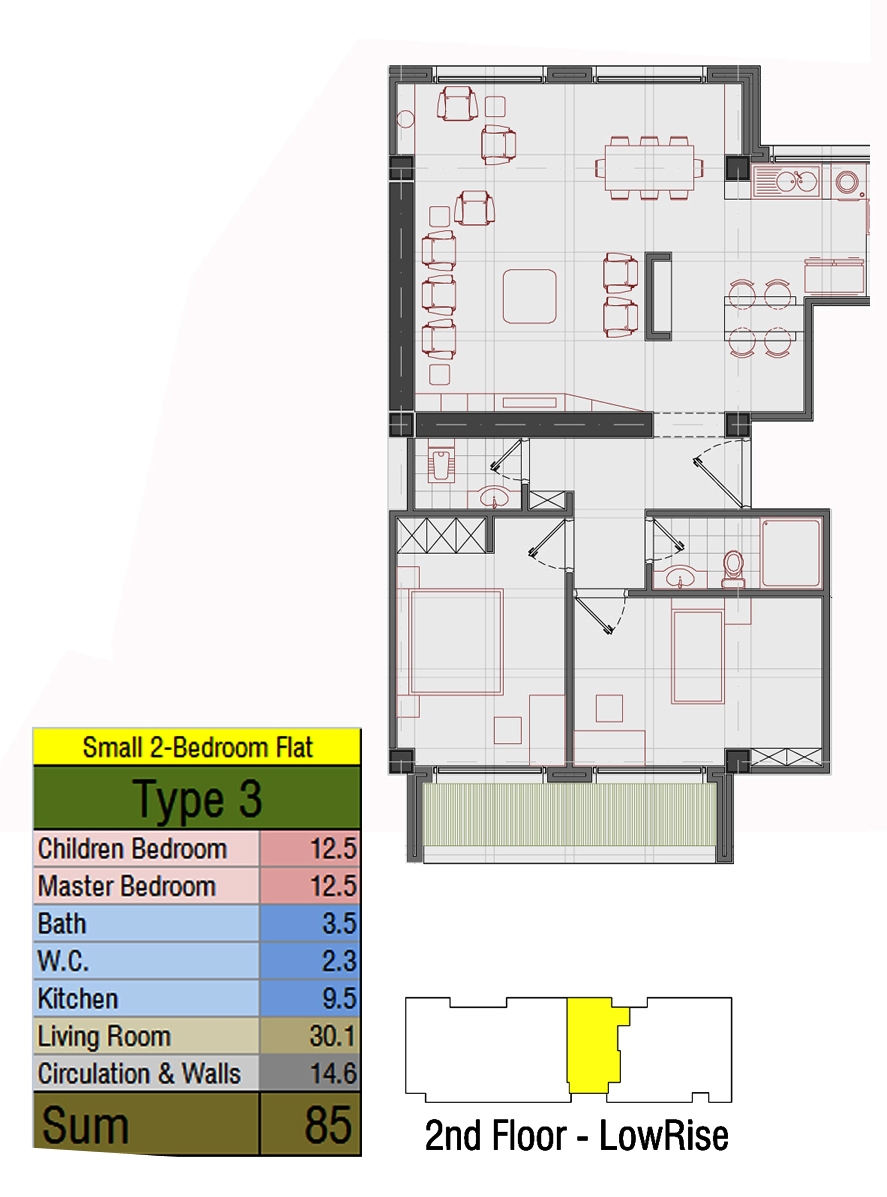 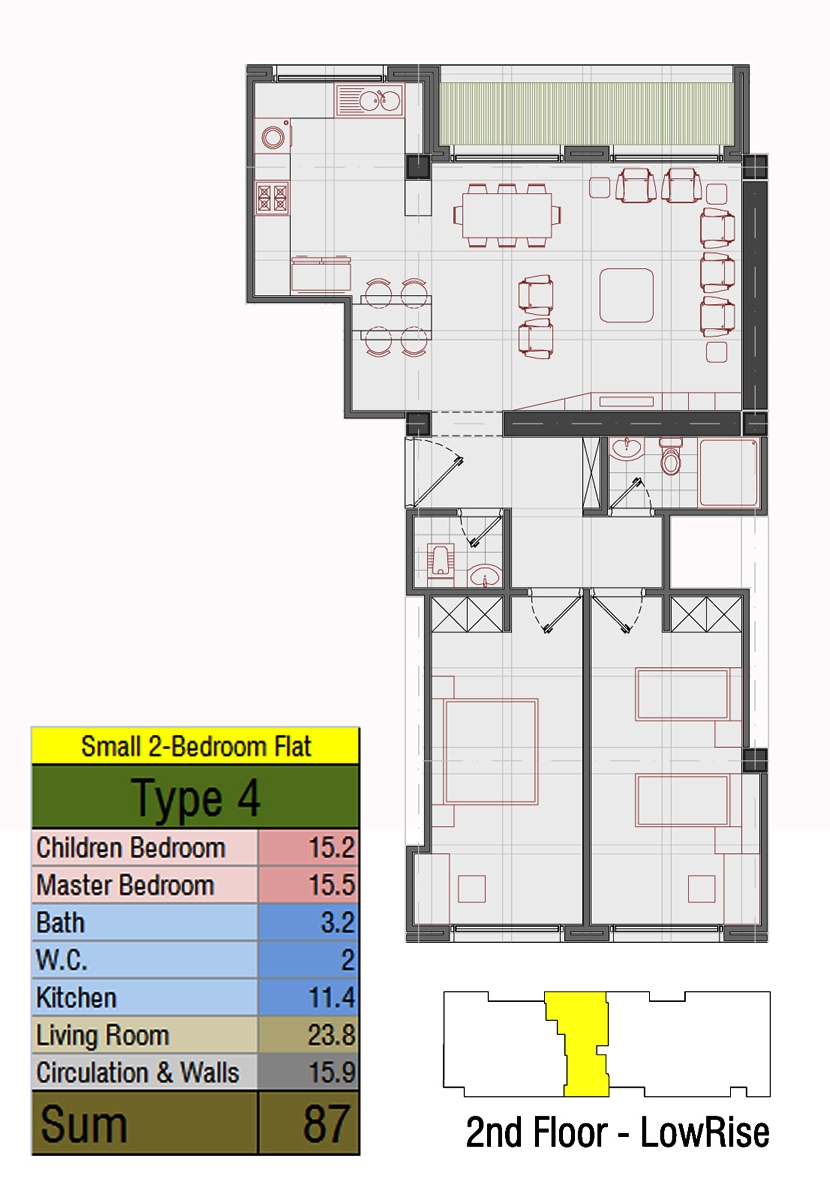 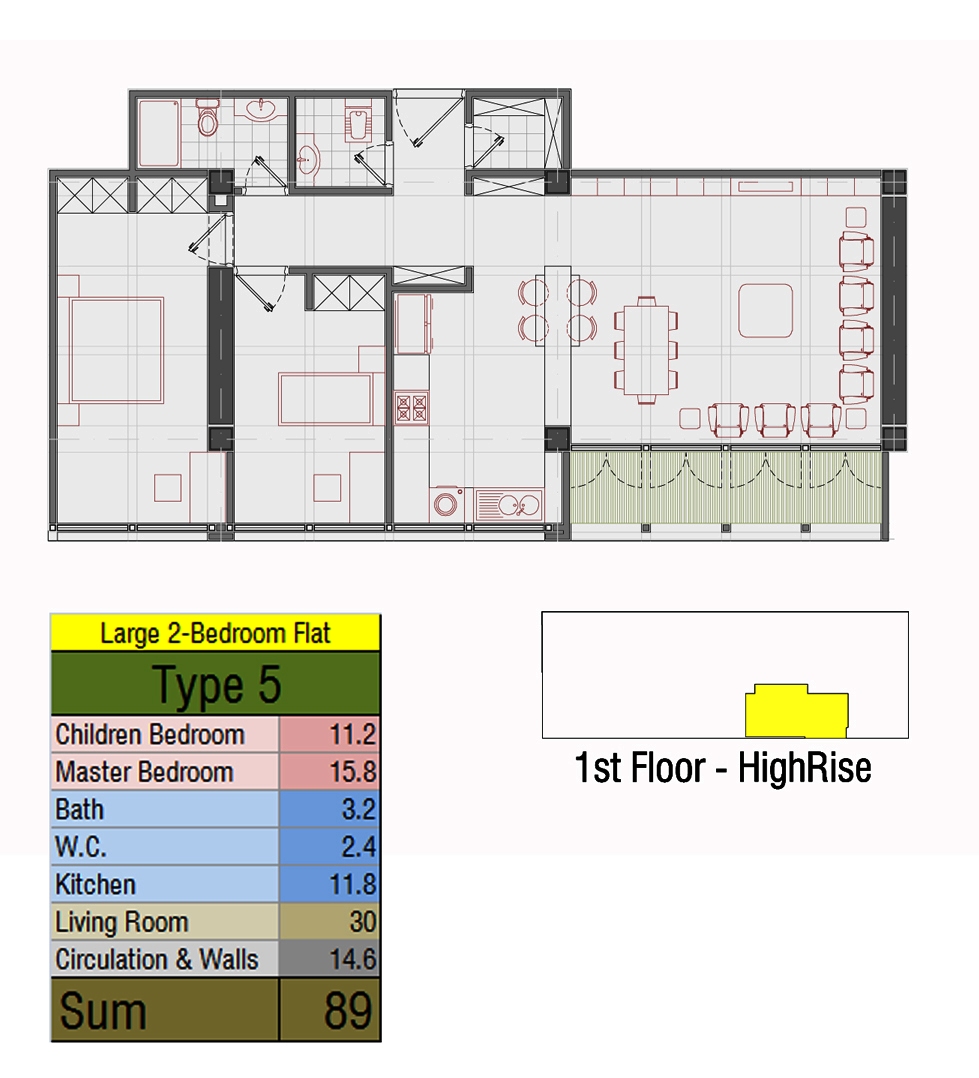 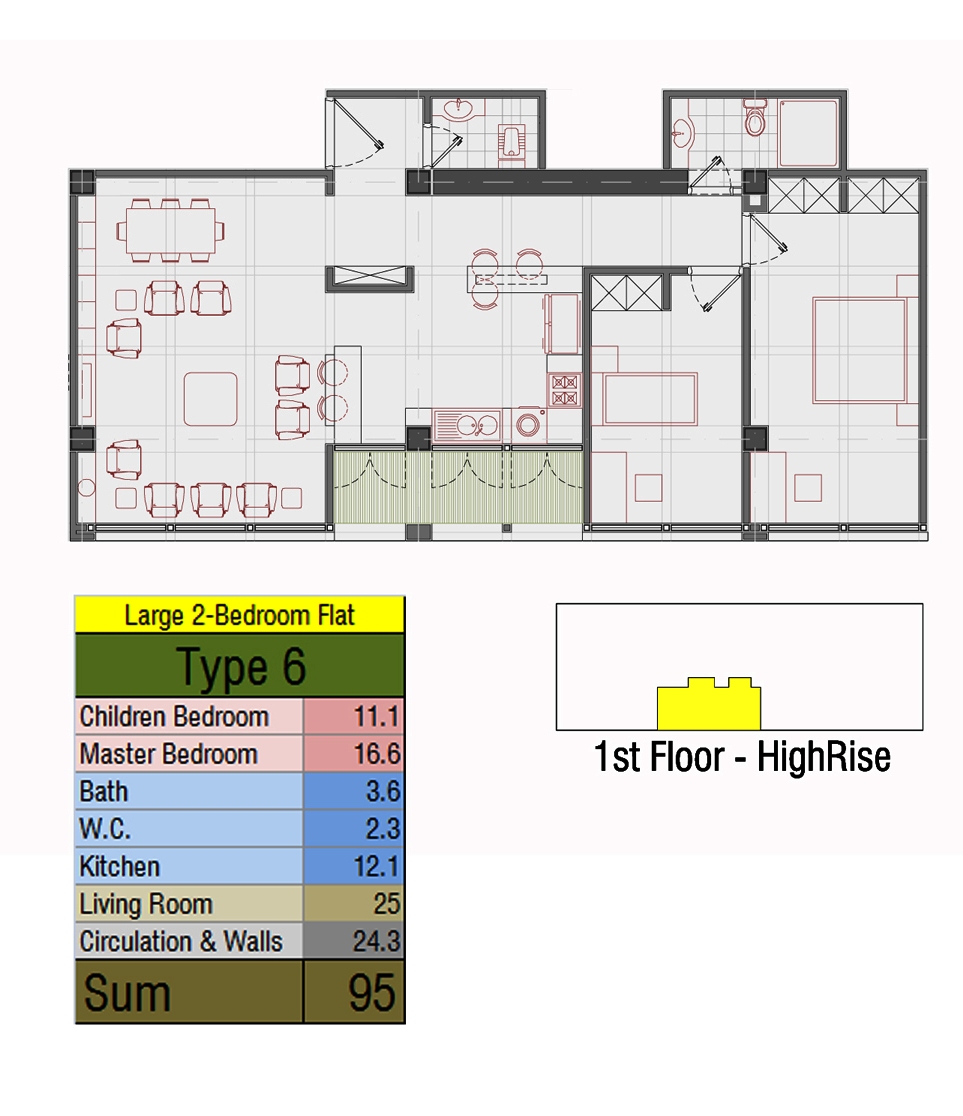 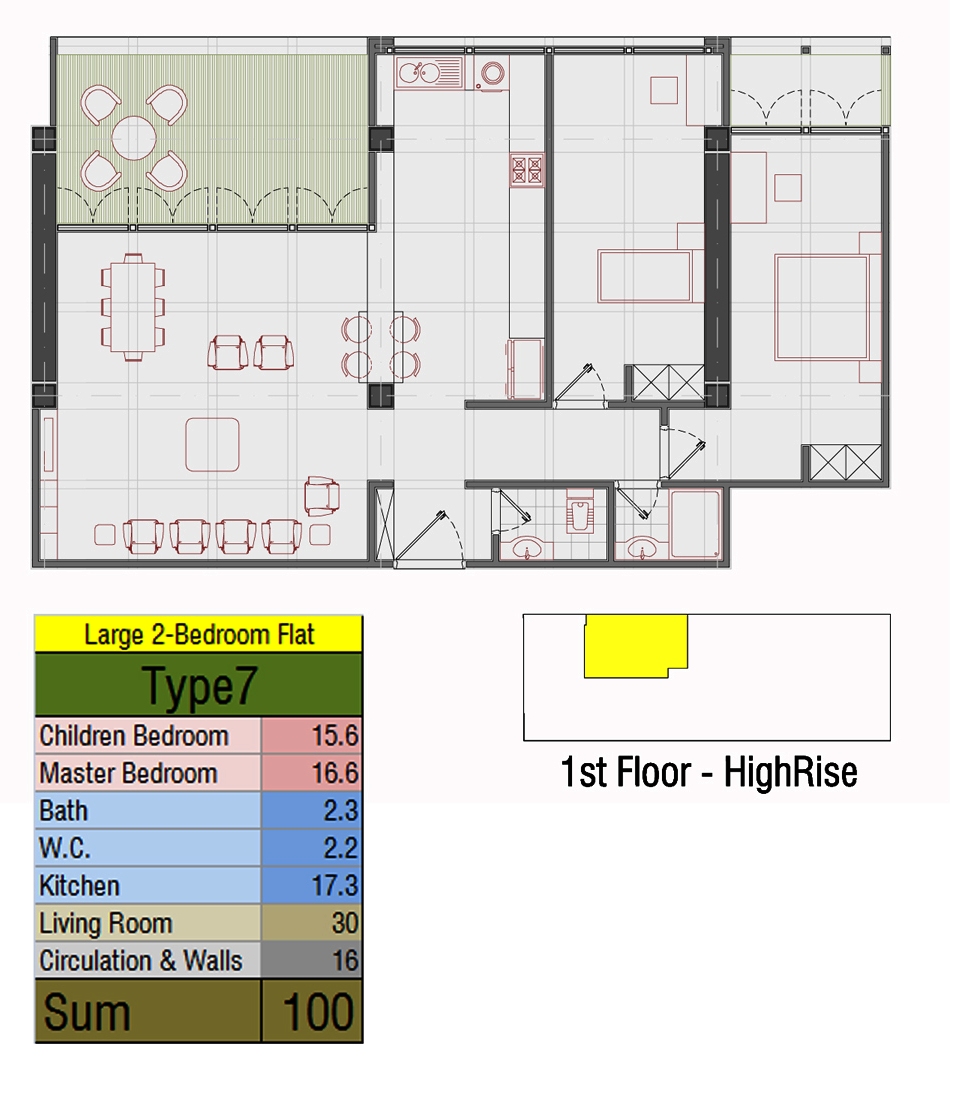 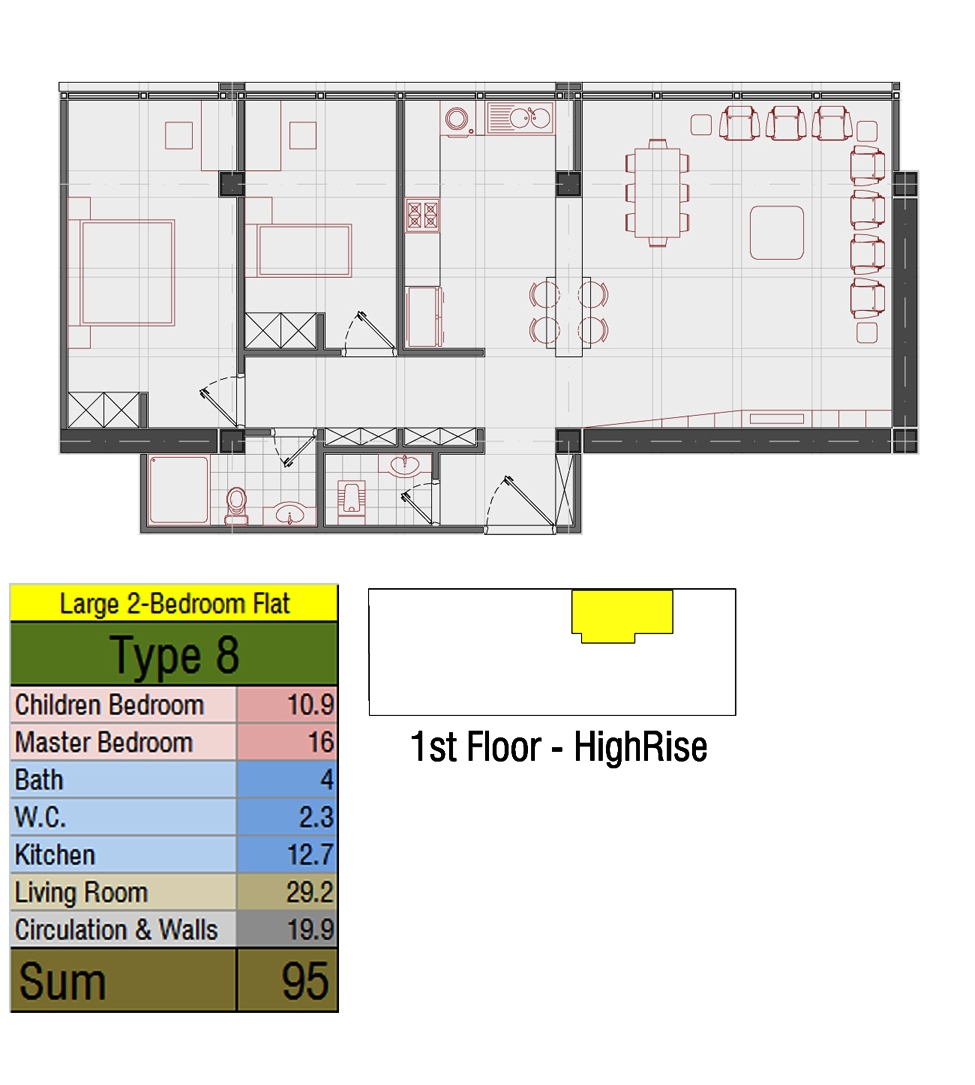 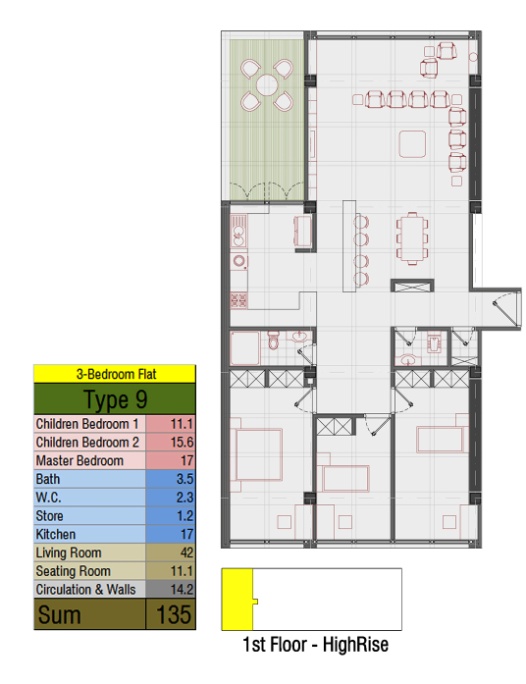 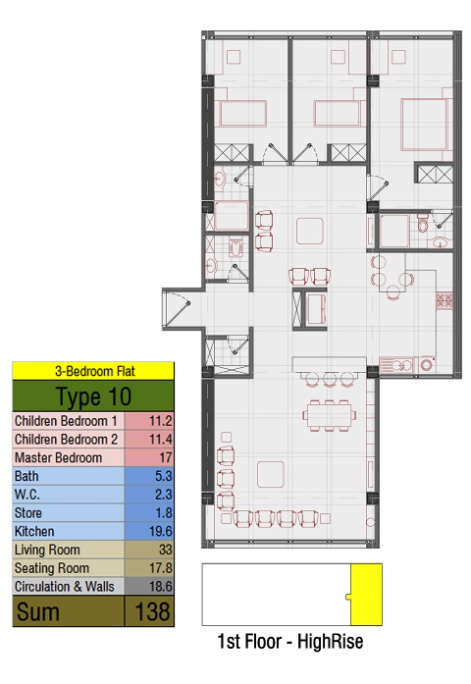 تیپ پلان های مسکونی  
بخش دوم
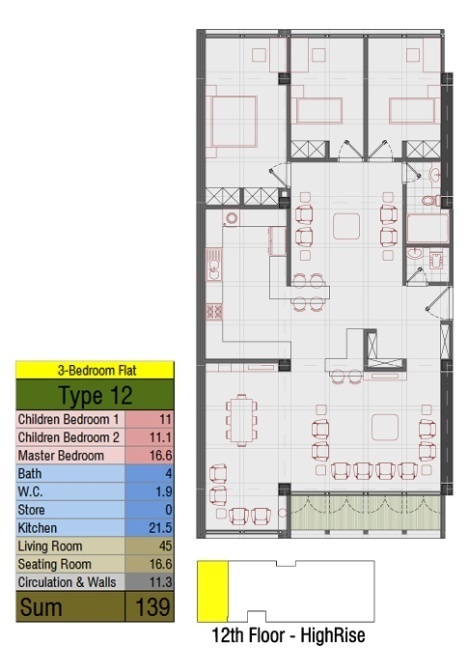 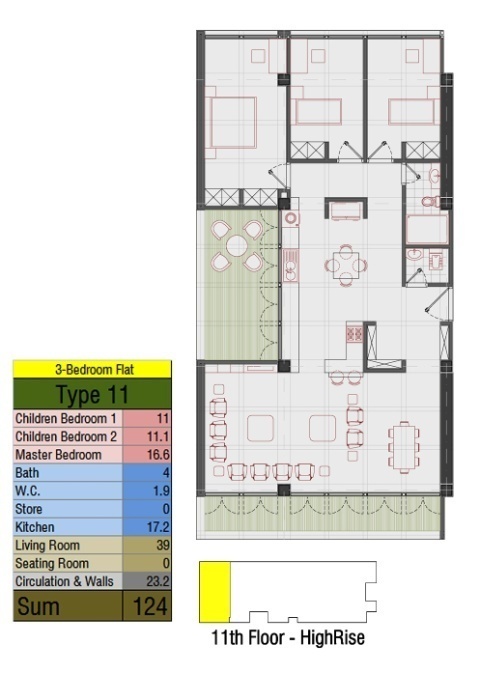 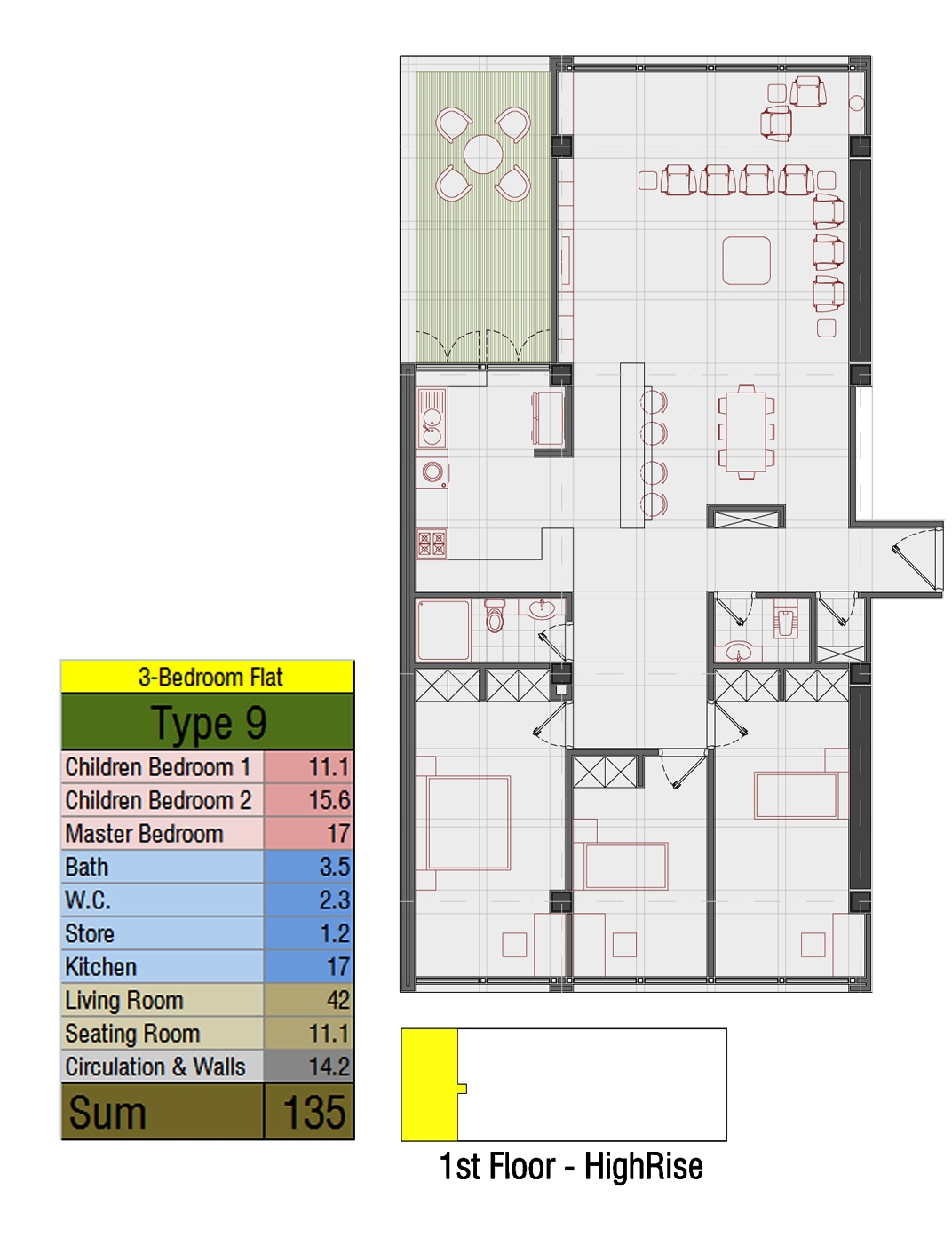 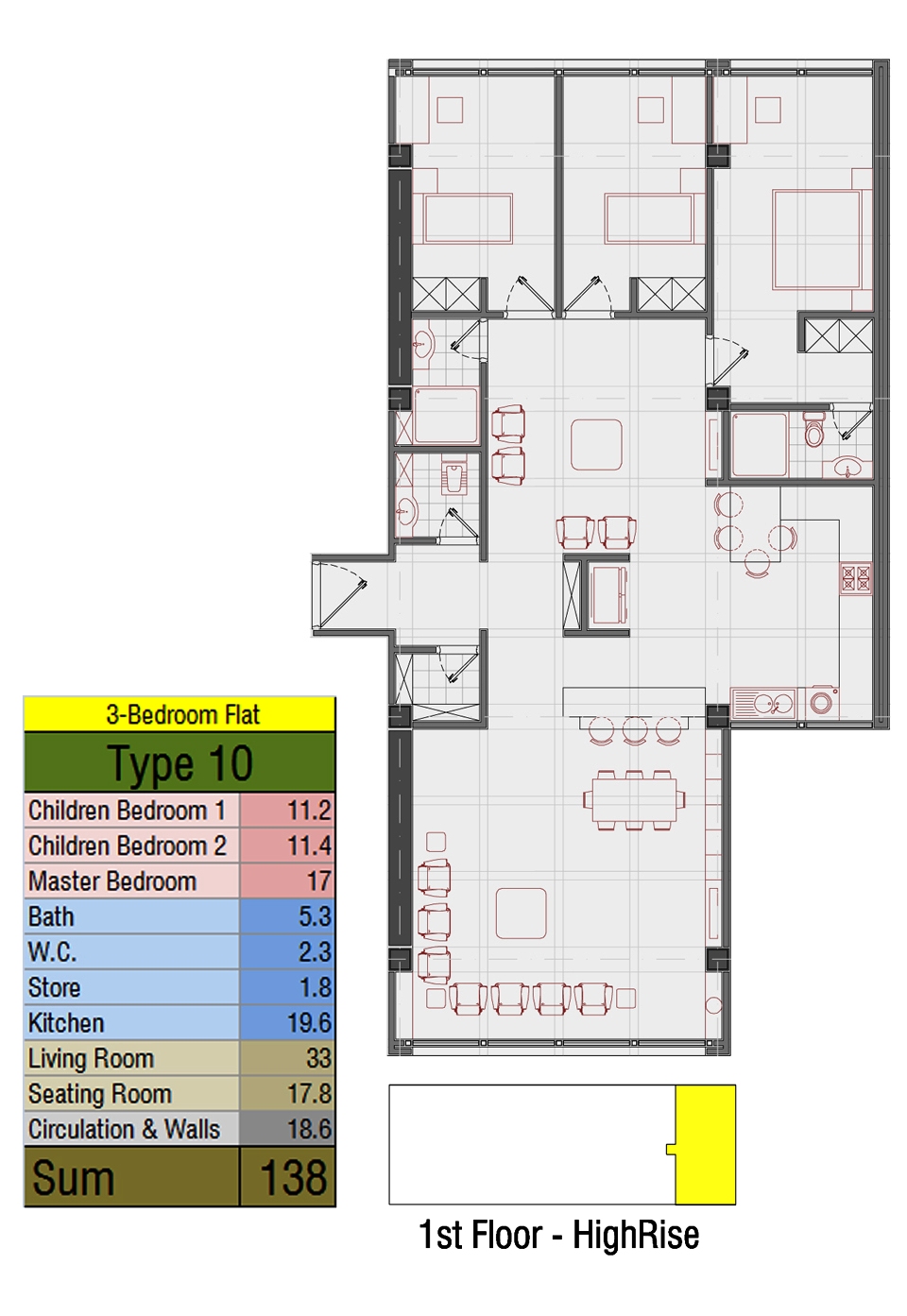 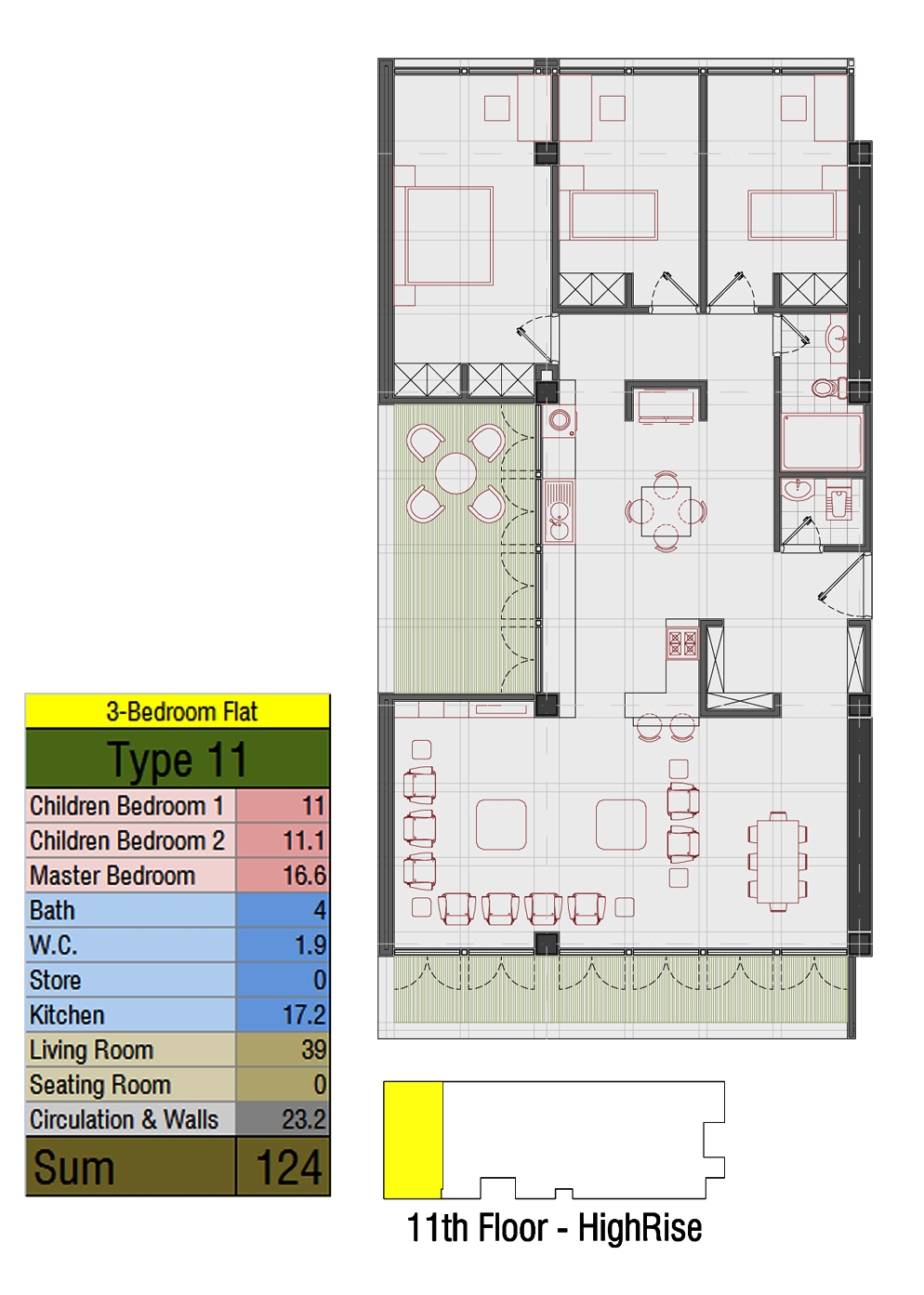 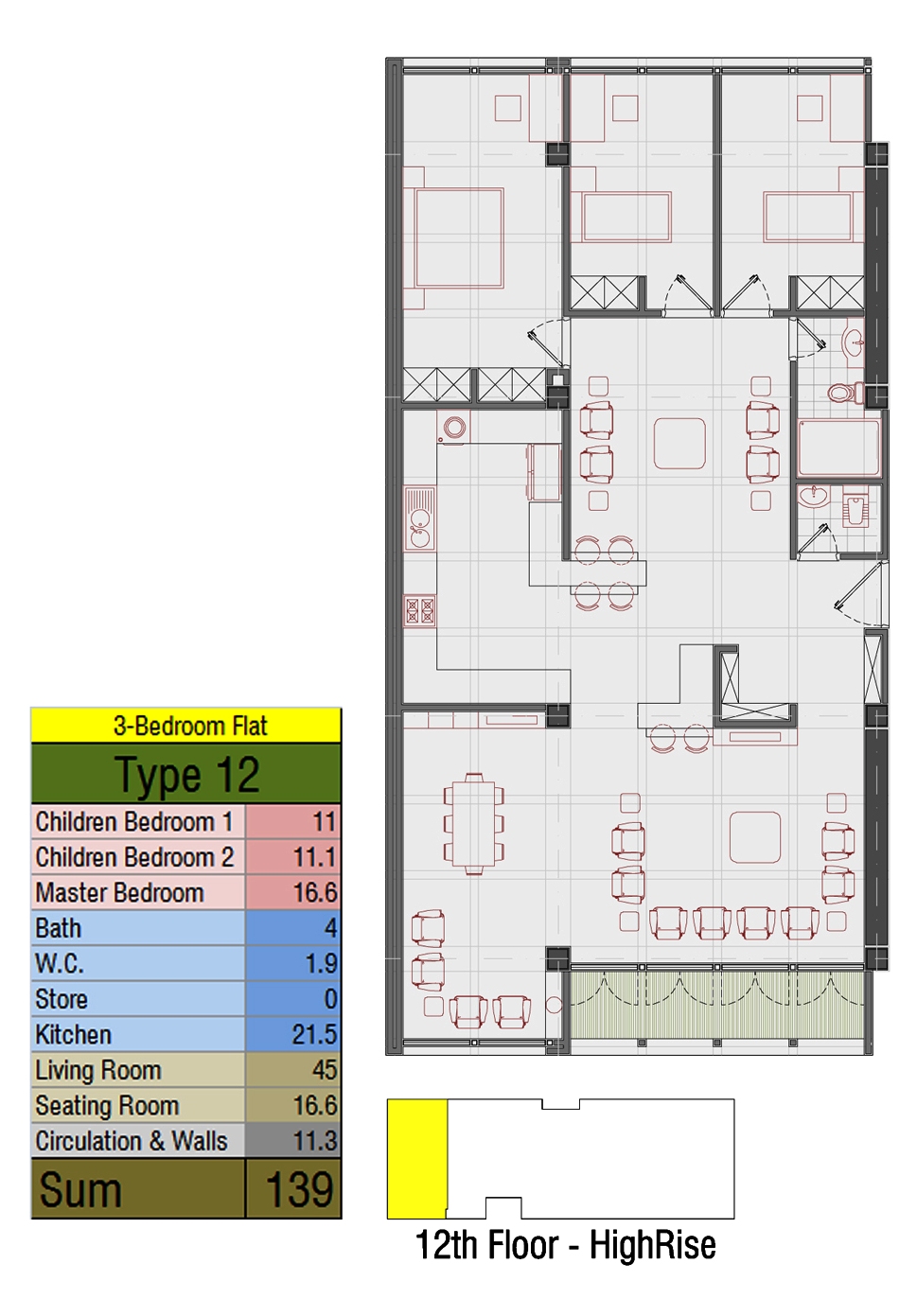 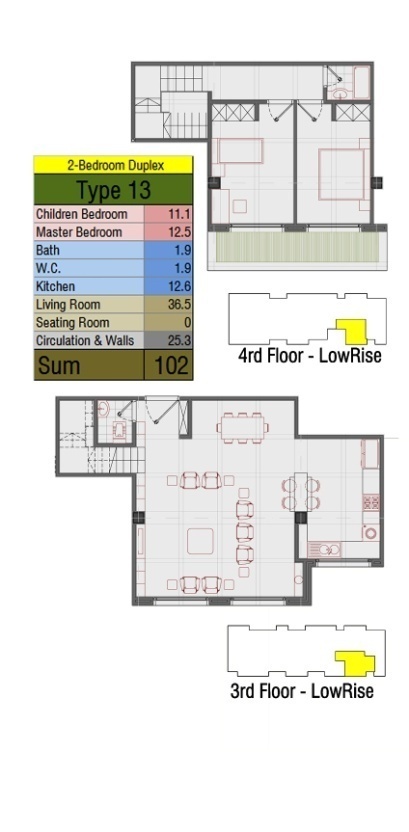 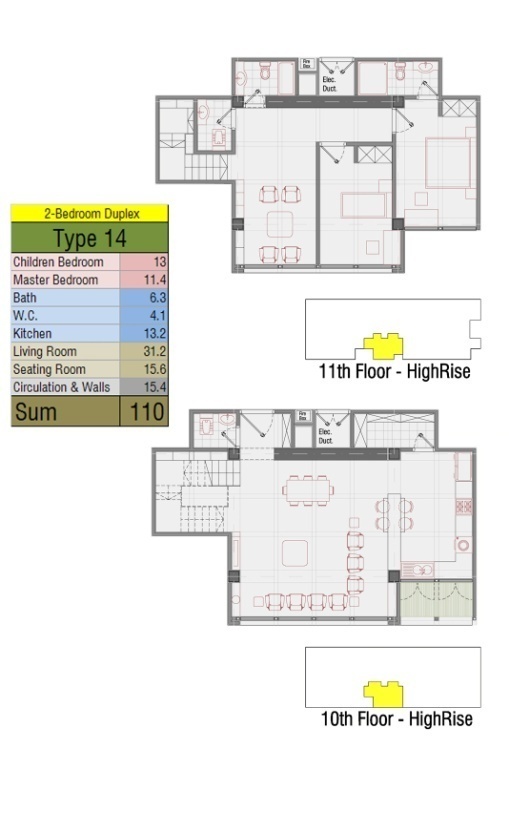 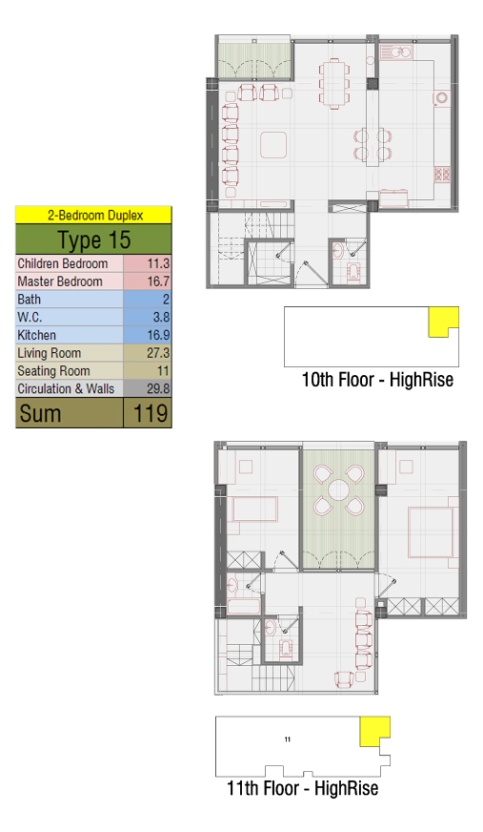 تیپ پلان های مسکونی  
بخش سوم
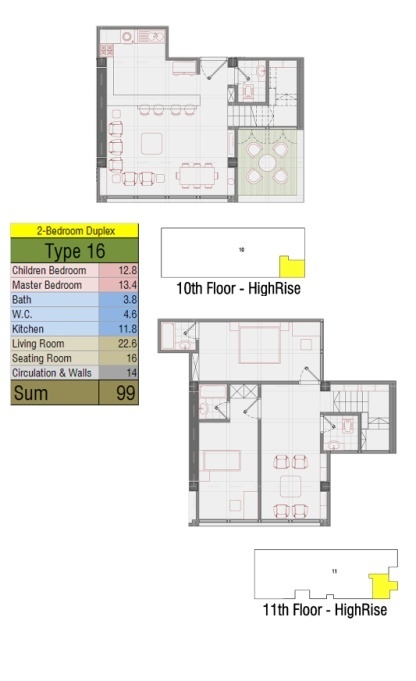 آپارتمان‌های این مجتمع برای پاسخ‌گویی به گوناگونی سلیقه خانواده‌های ایرانی در انواع متفاوت طراحی شده و در طبقه همکف هر کدام مهدکودک، فروشگاه‌ها و دیگر امکانات مورد نیاز قرار گرفته است. هر کدام از این بخش‌های مسکونی دارای حیاط میانی و زمین‌بازی مخصص به کودکان هستند.
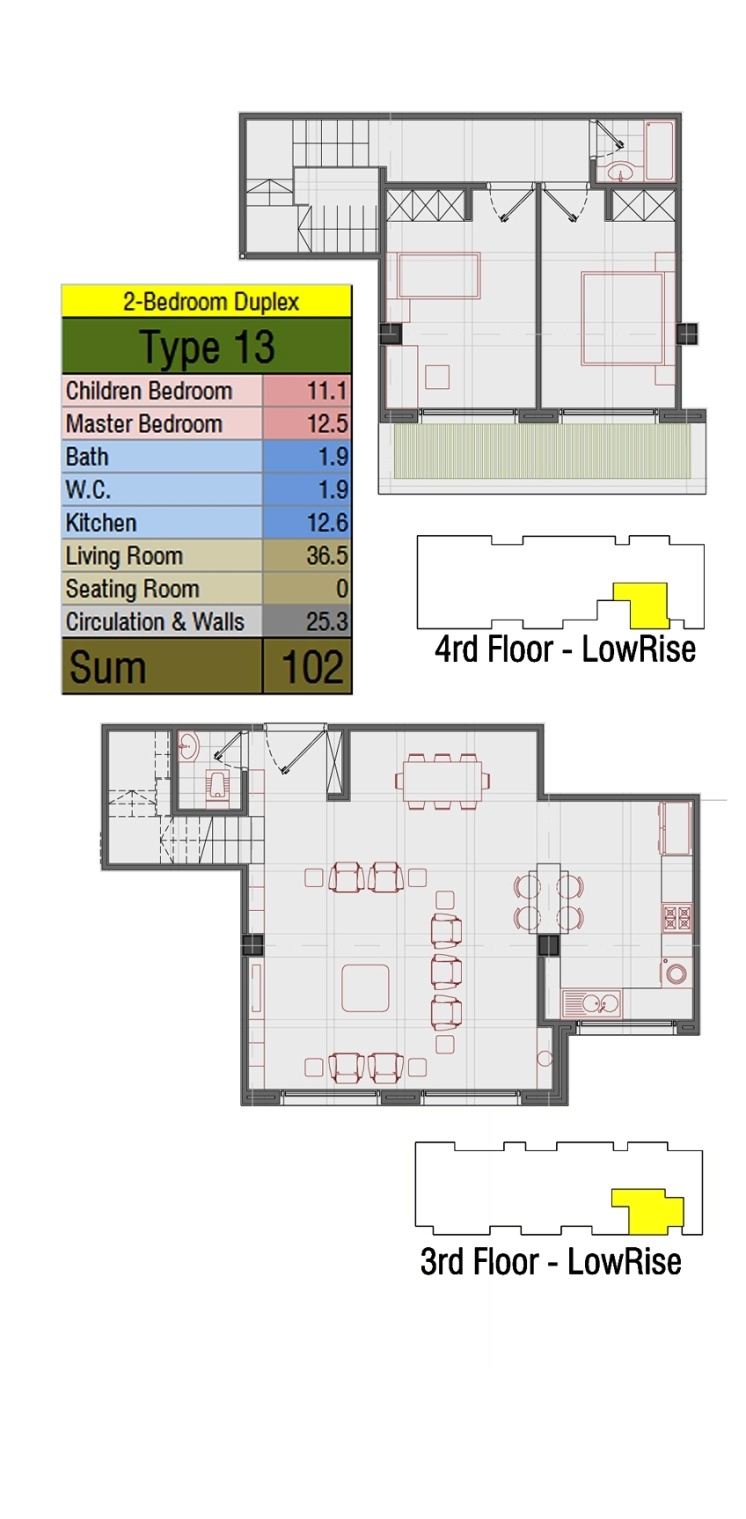 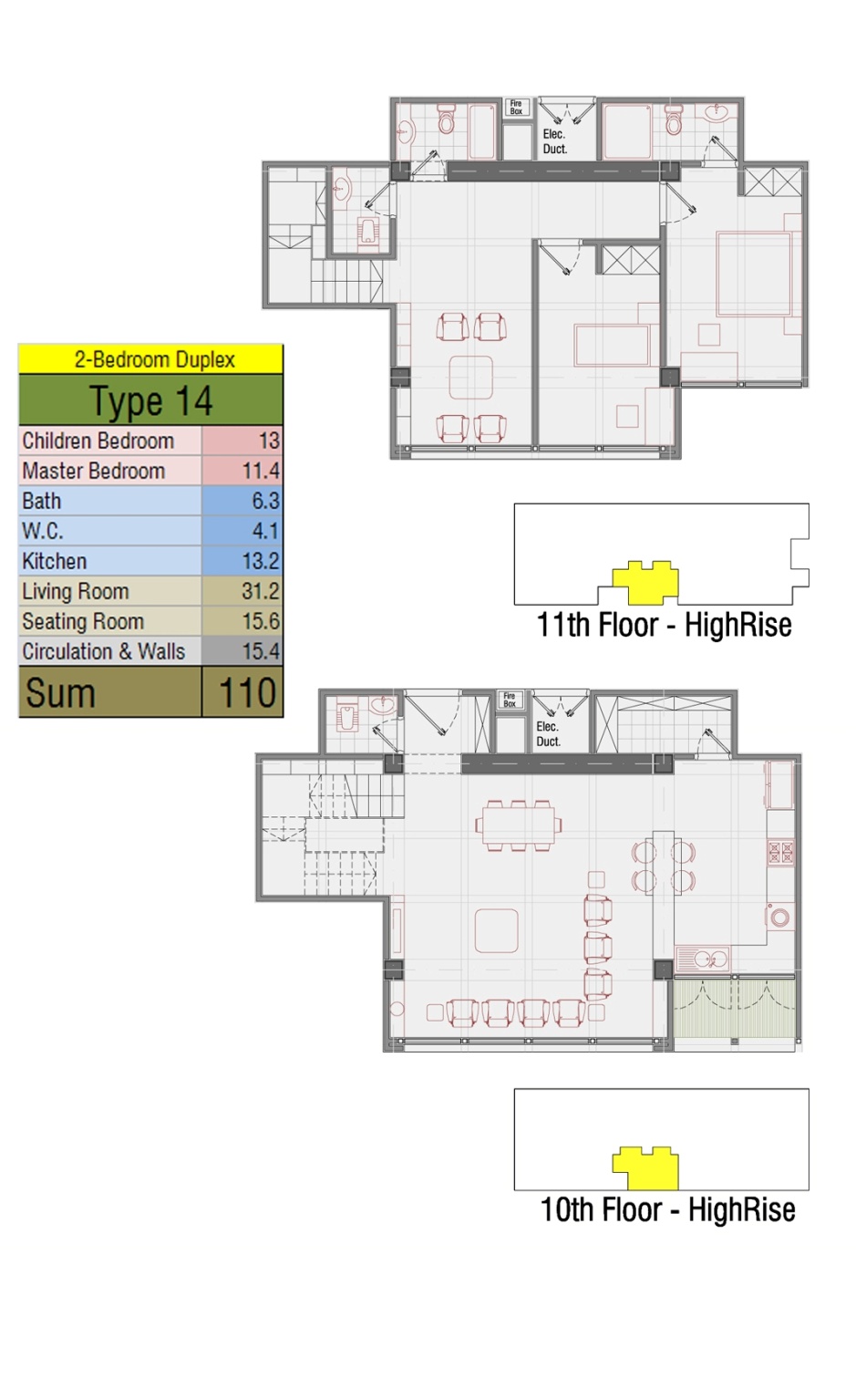 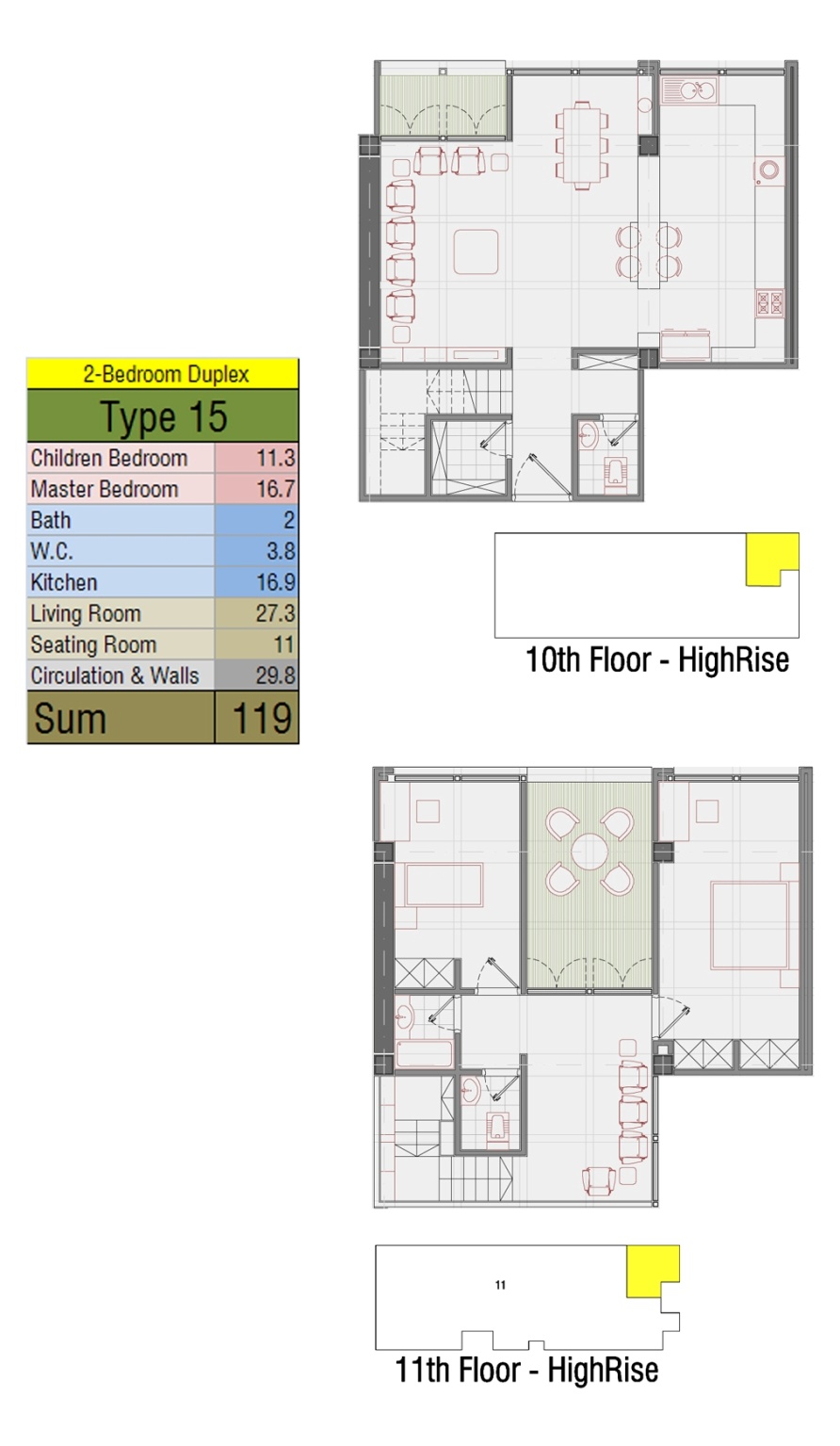 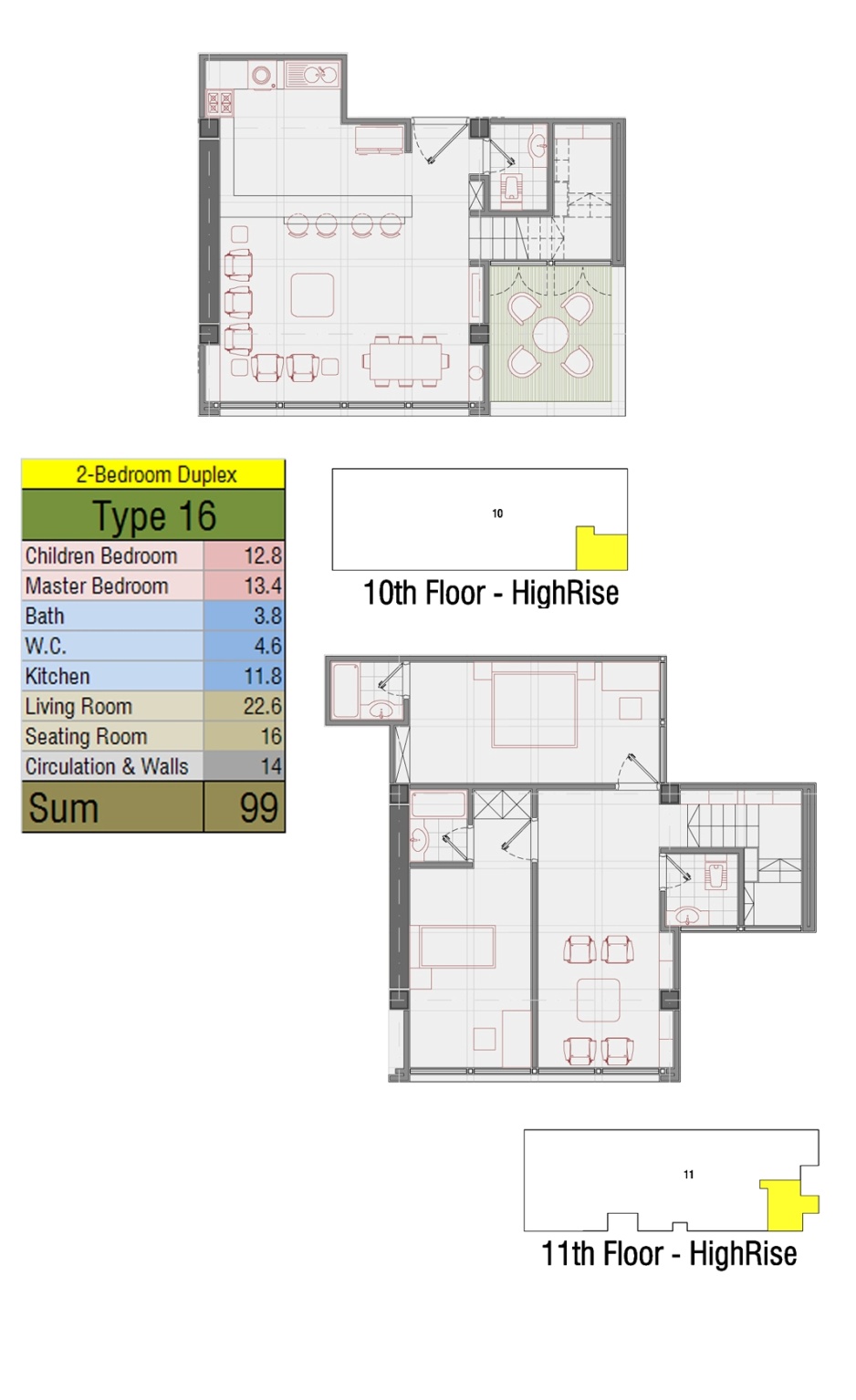 بلوک تیپ دو – مسیر های ارتباطی
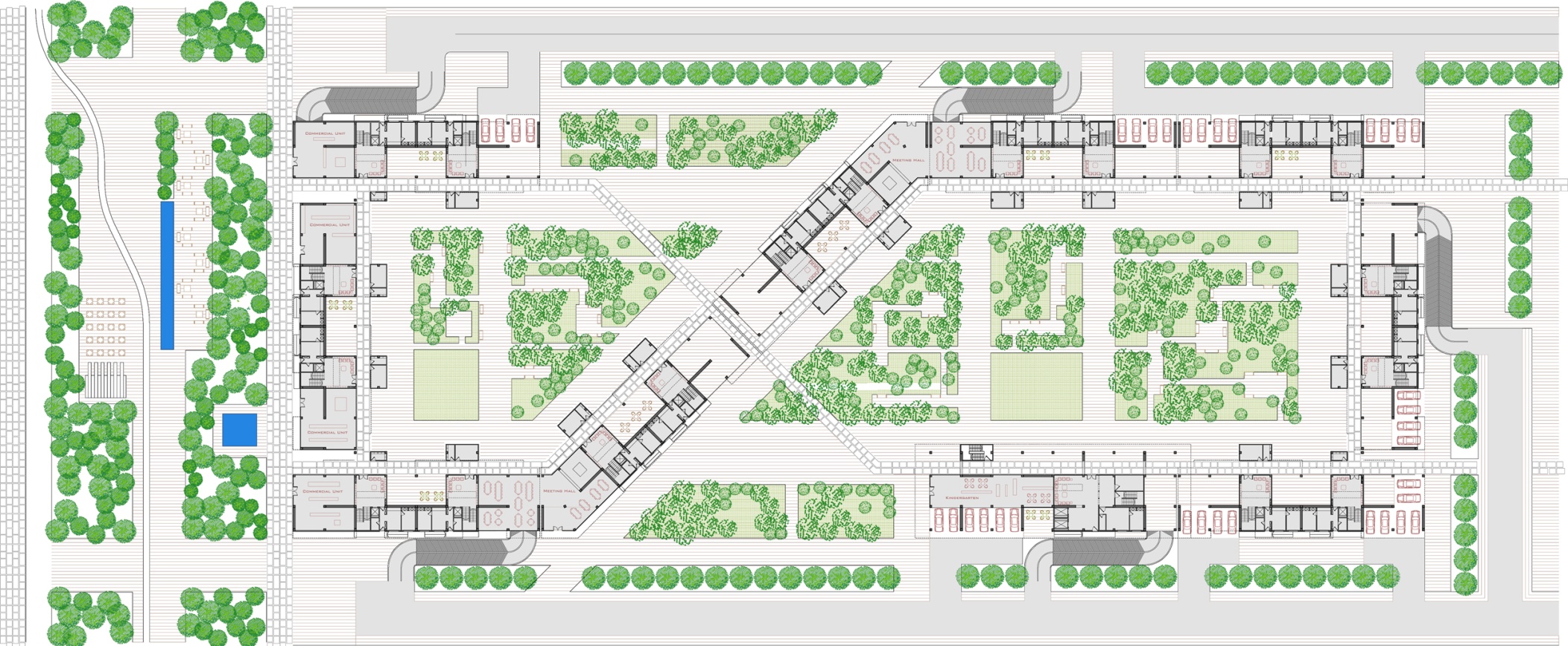 مسیر های پیاده
مسیر های سواره
تقاطع مسیر پیاده و سواره
بلوک تیپ دو – پارکینگ
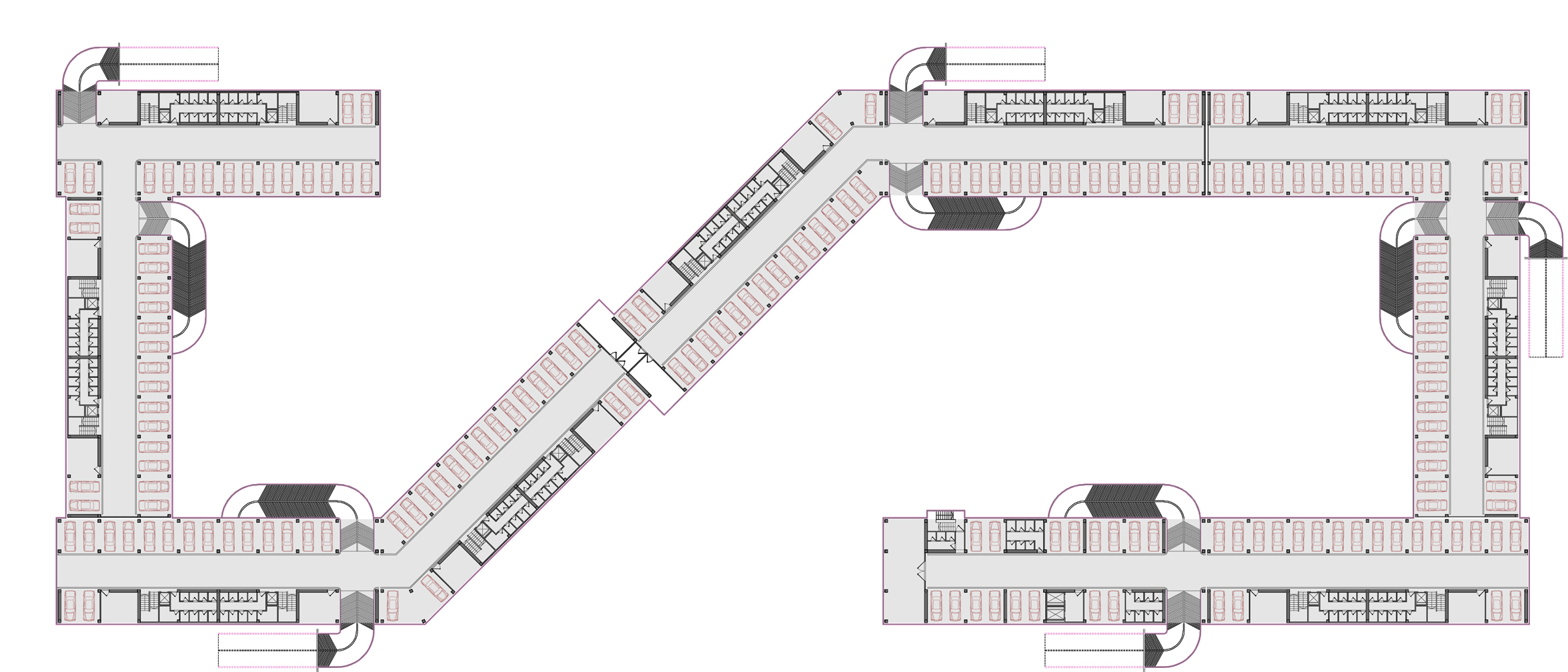 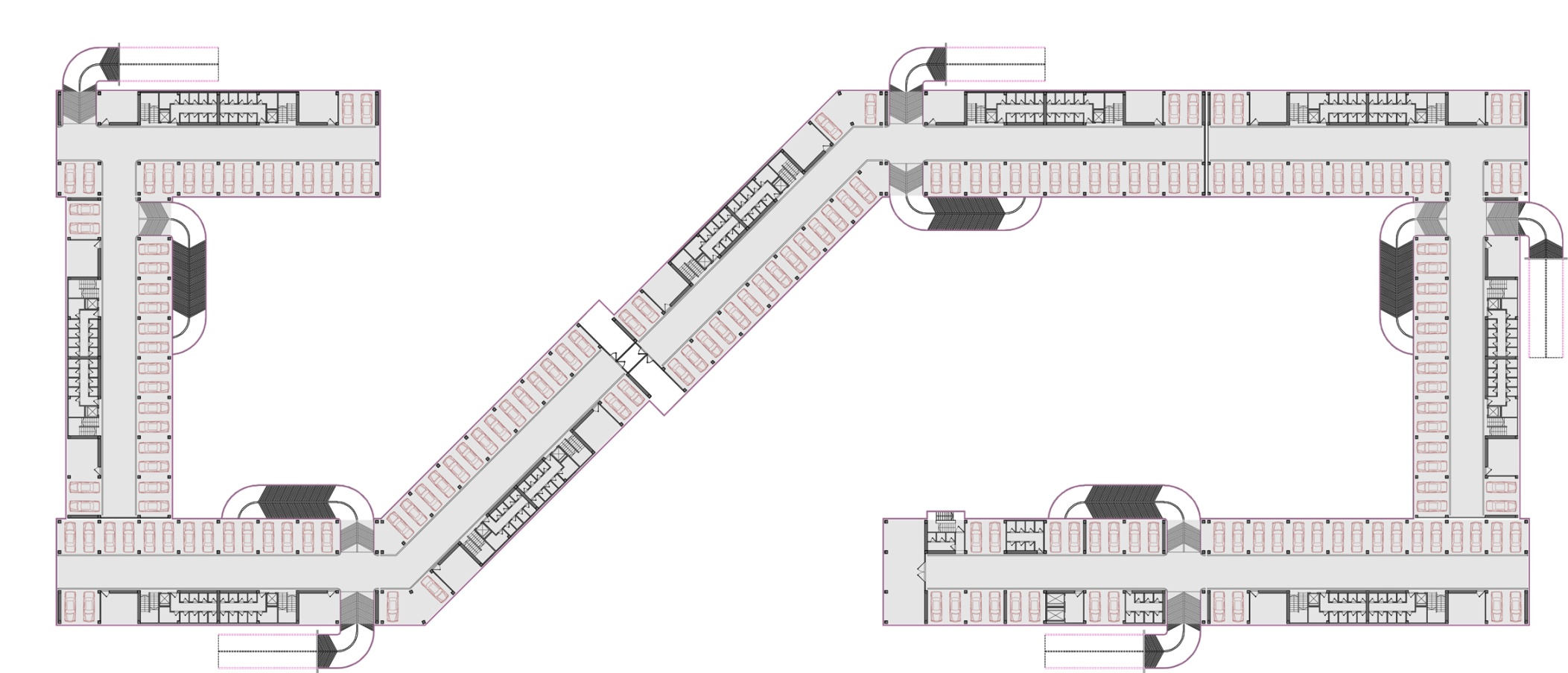